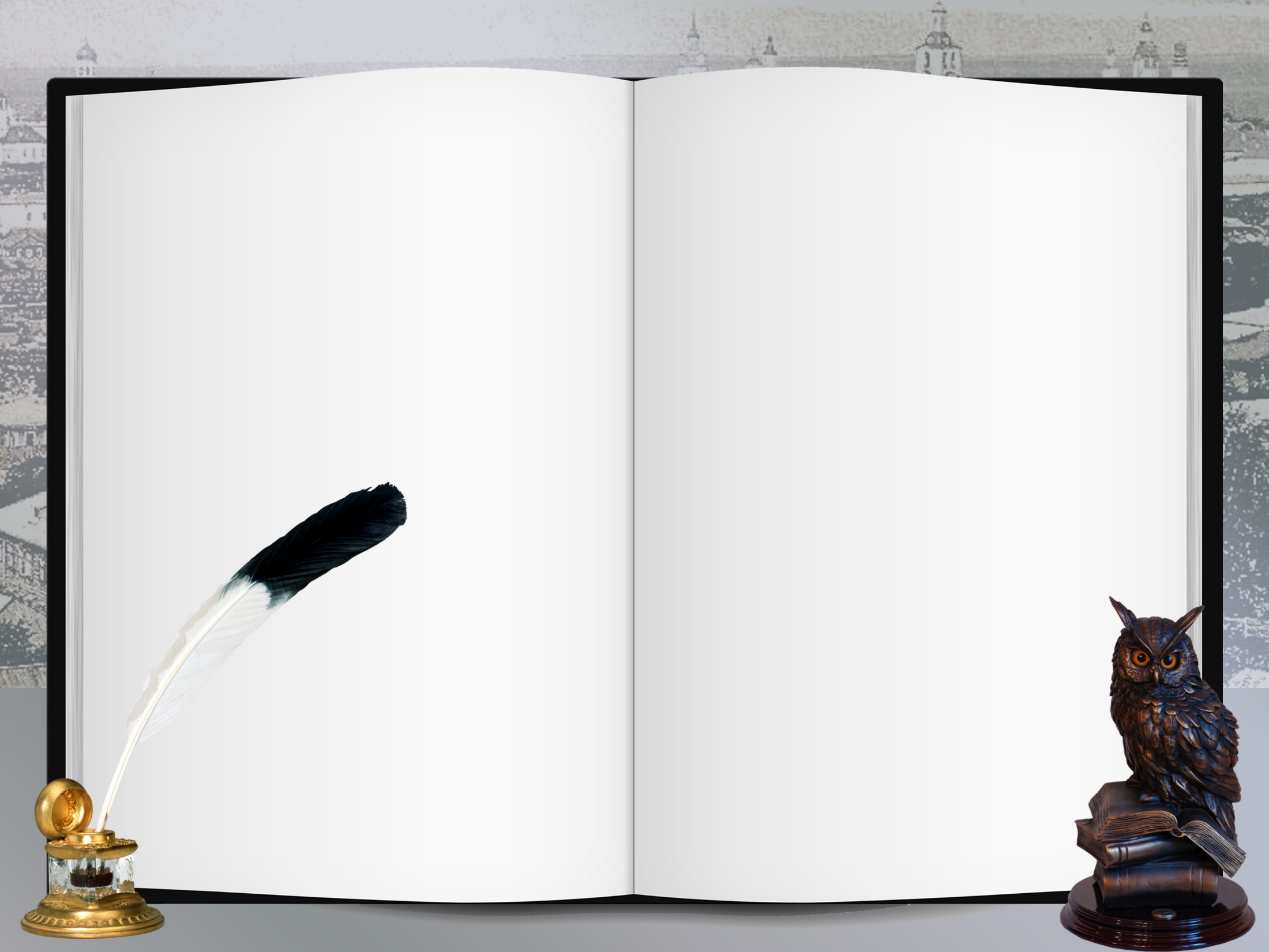 Сокиркина Елена Анатольевна
преподаватель русского языка и литературы
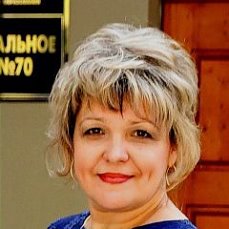 ГБПОУ РО «ВТЭТ»
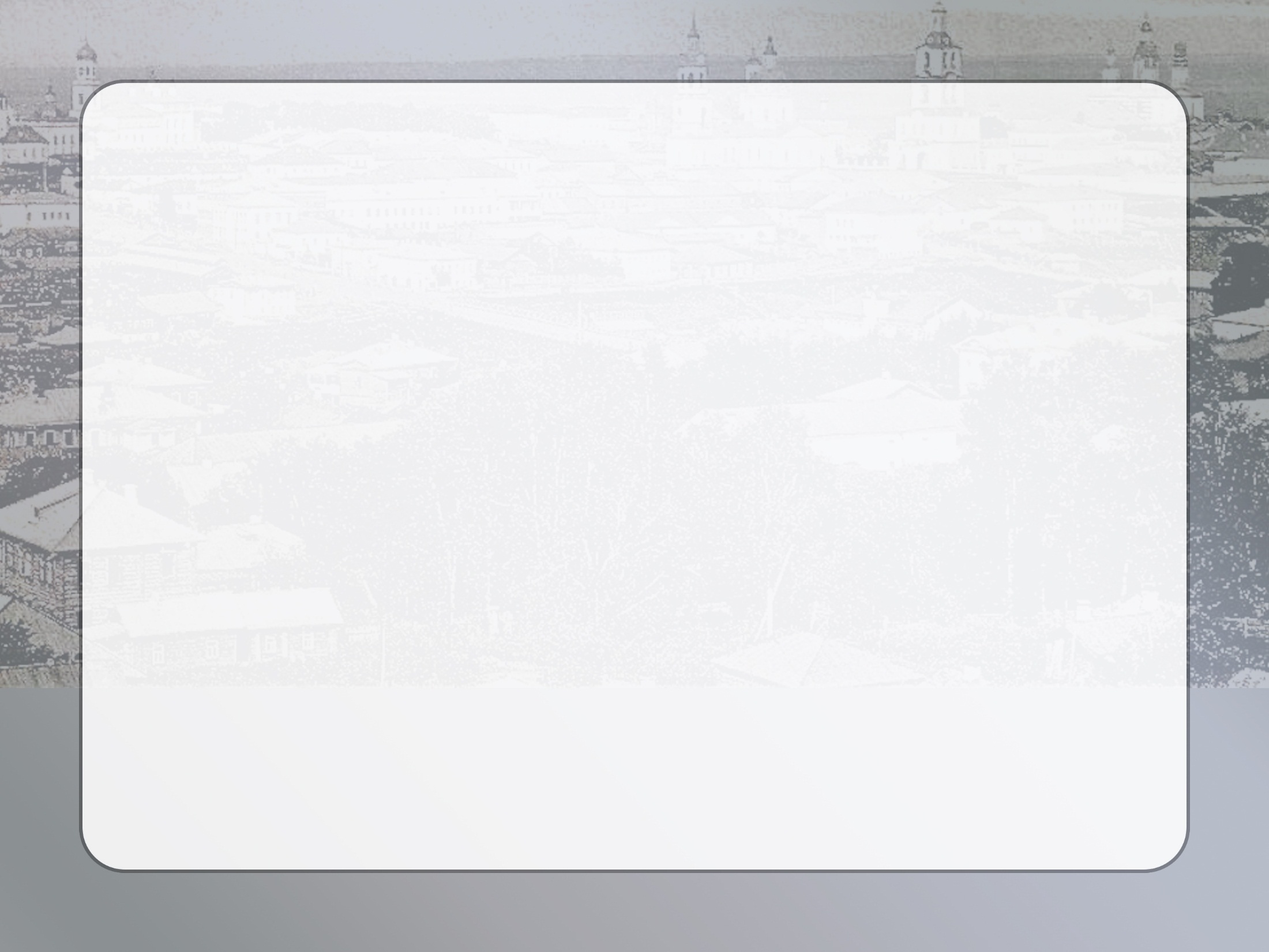 О себе
1. Образование – высшее (ТГПИ)
2. Стаж педагогической деятельности – 25 года
 3. Стаж работы в «ВТЭТ» – 10 лет 
4. Квалификационная категория –   первая
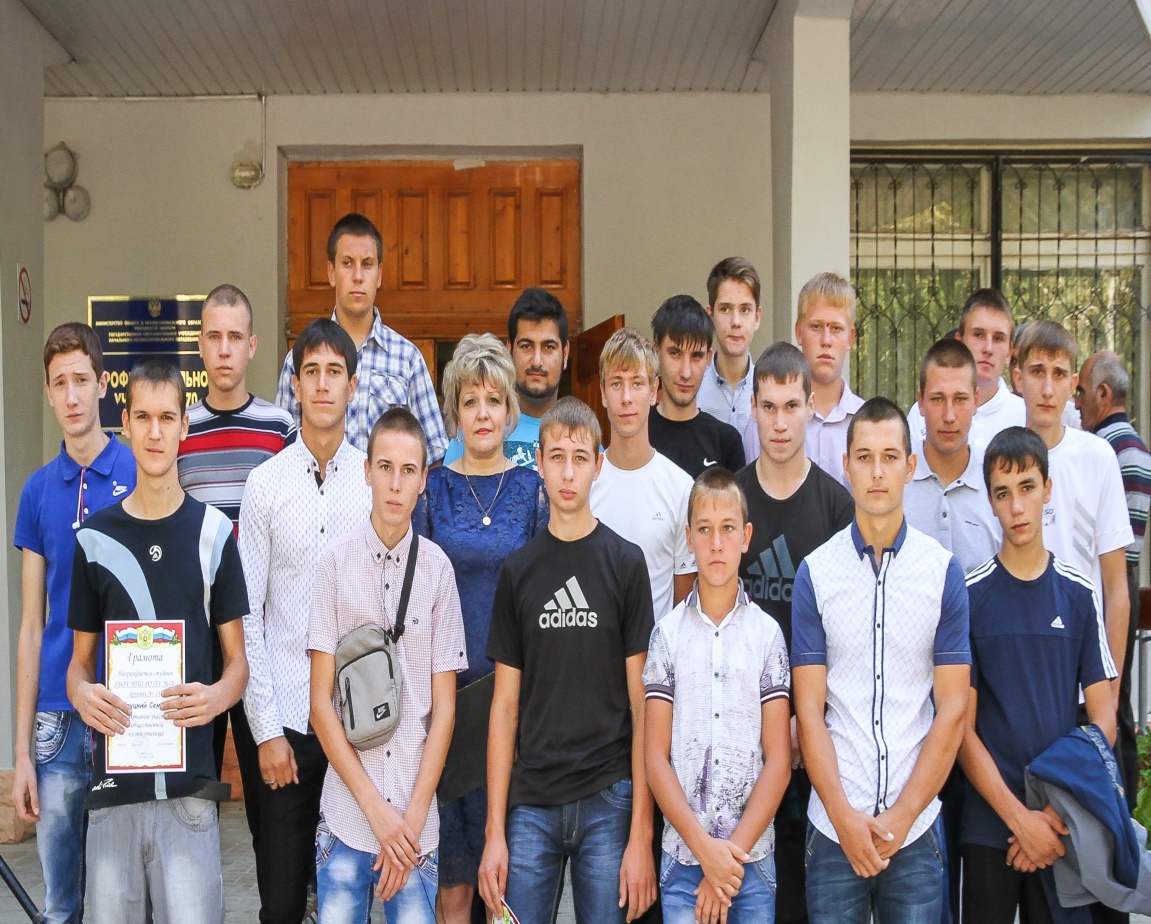 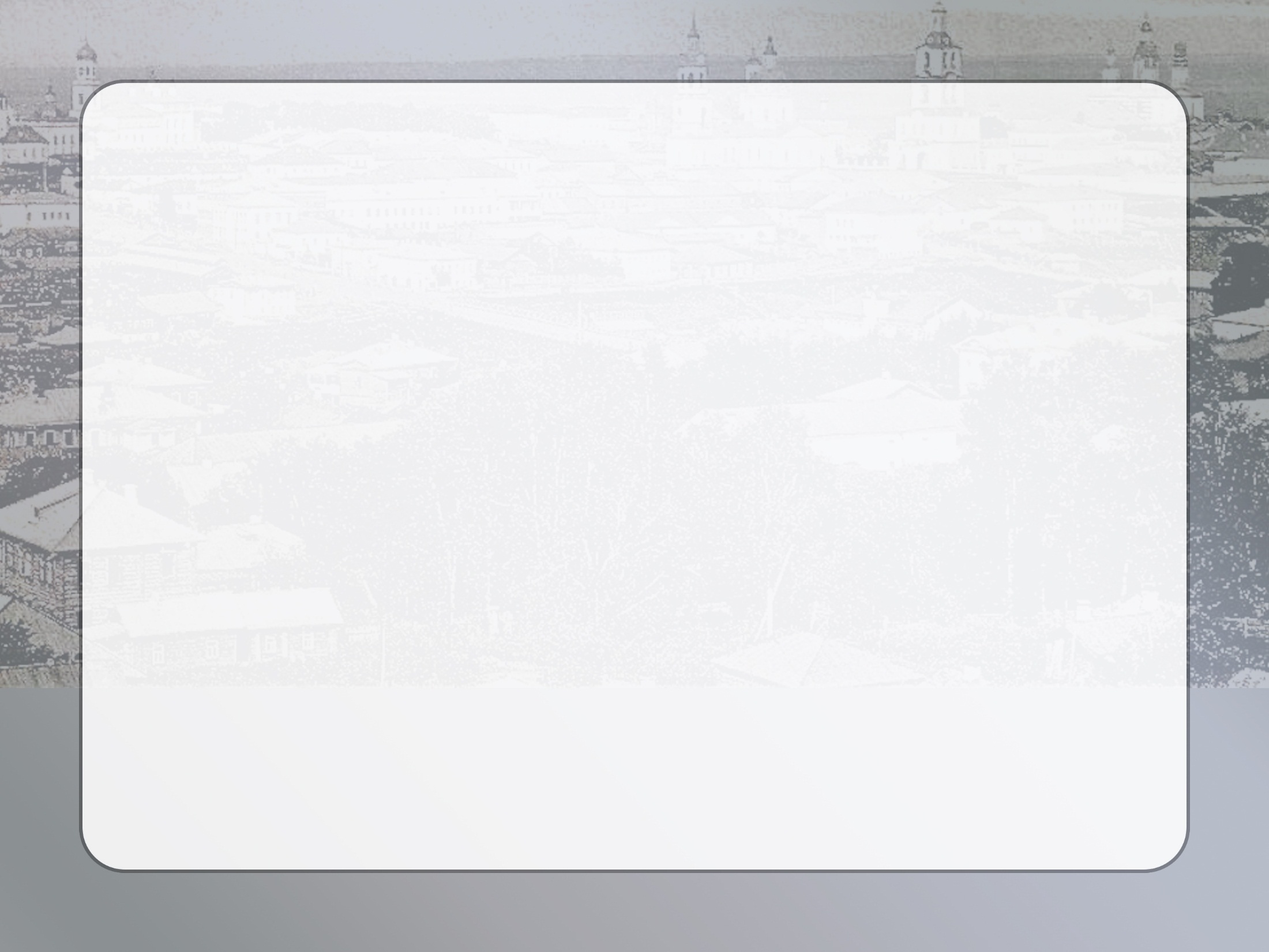 Повышение профессиональной квалификации
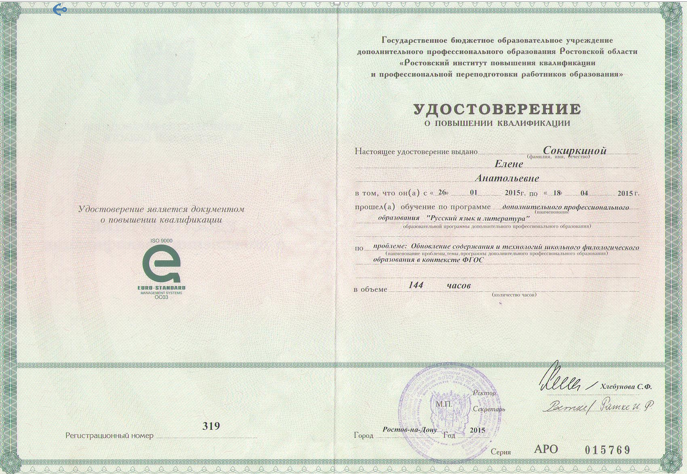 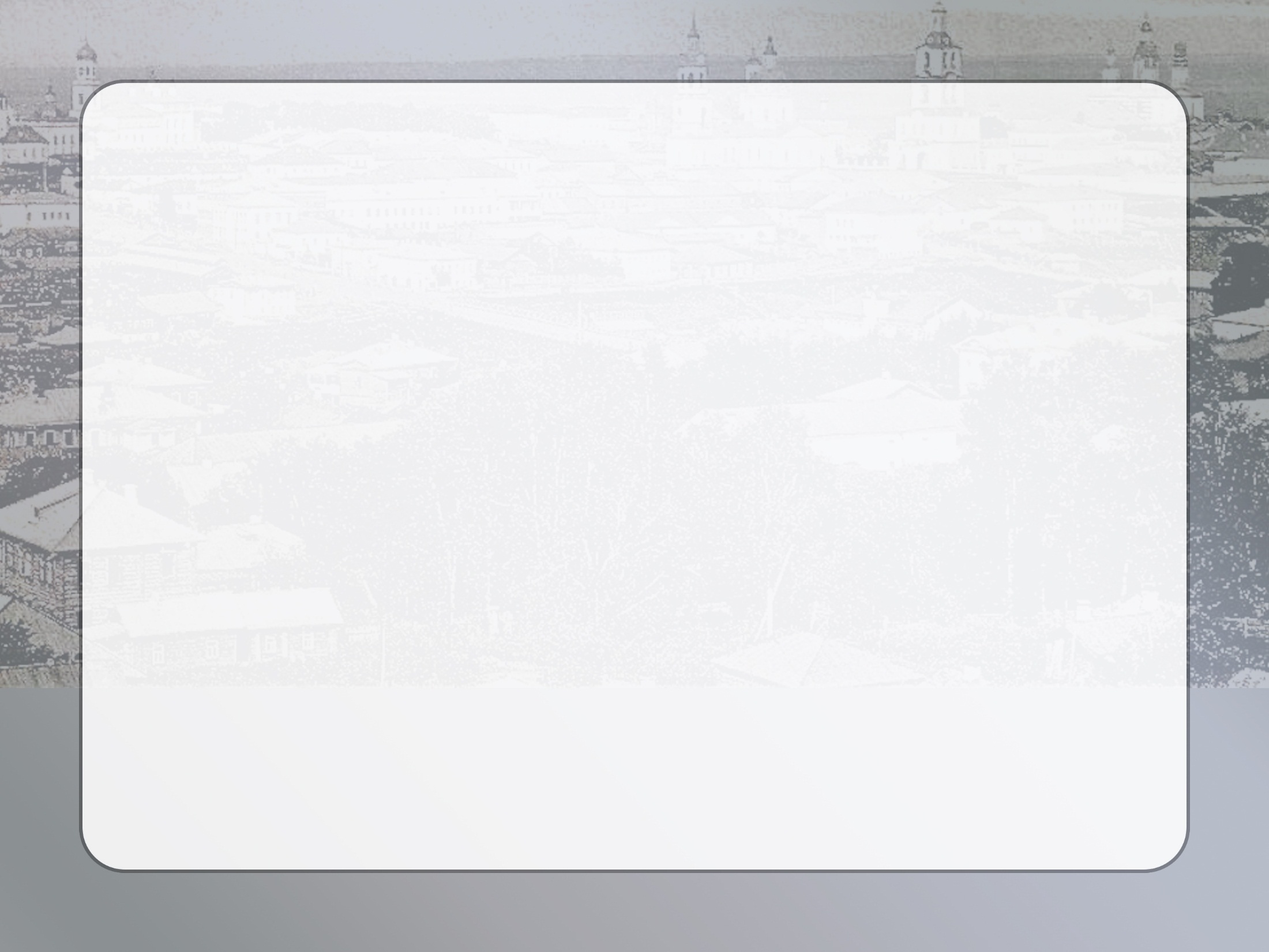 Результаты усвоения обучающимися образовательных программ по итогам мониторинга. Русский язык.
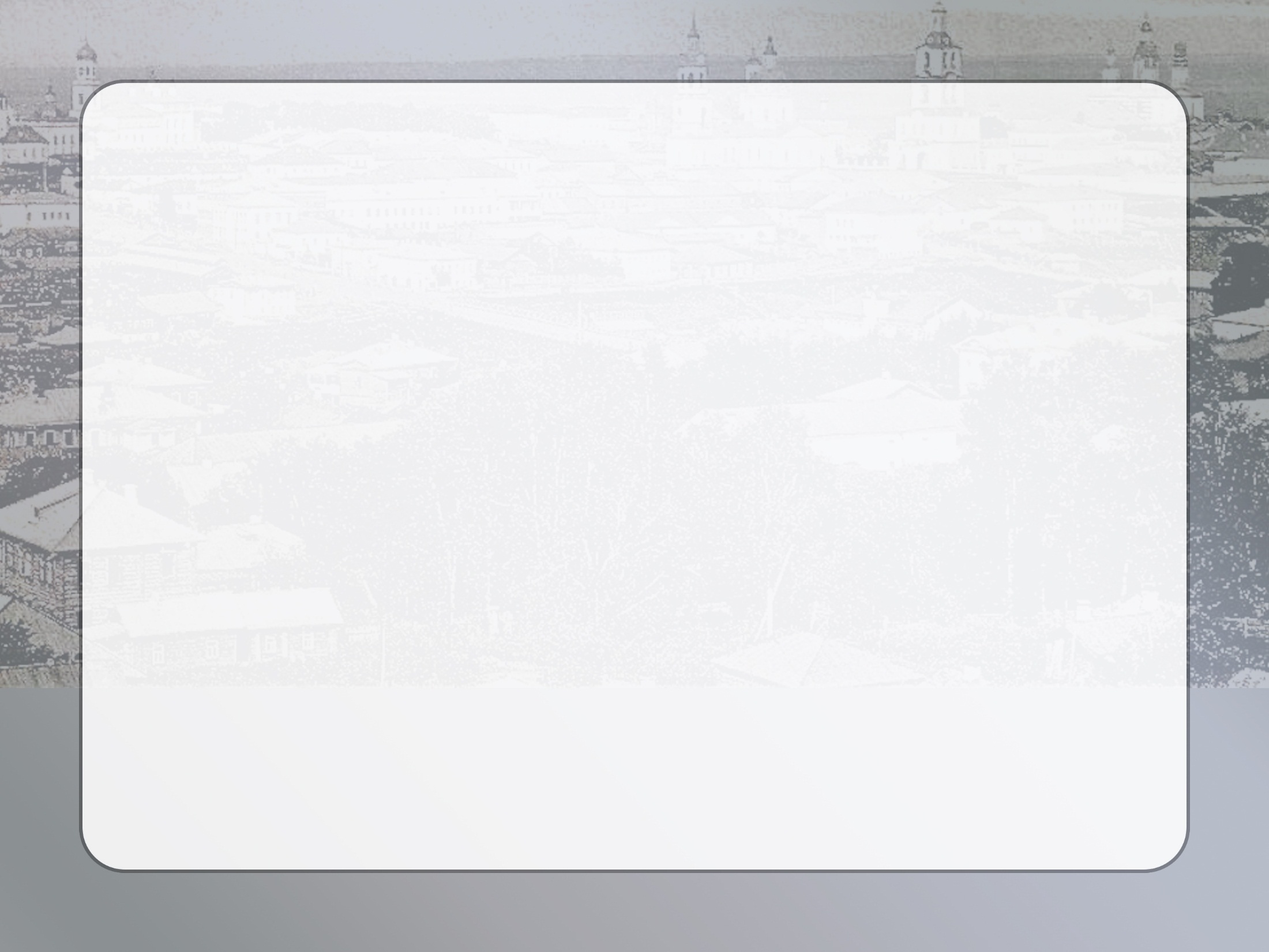 Результаты усвоения обучающимися образовательных программ по итогам мониторинга. Литература.
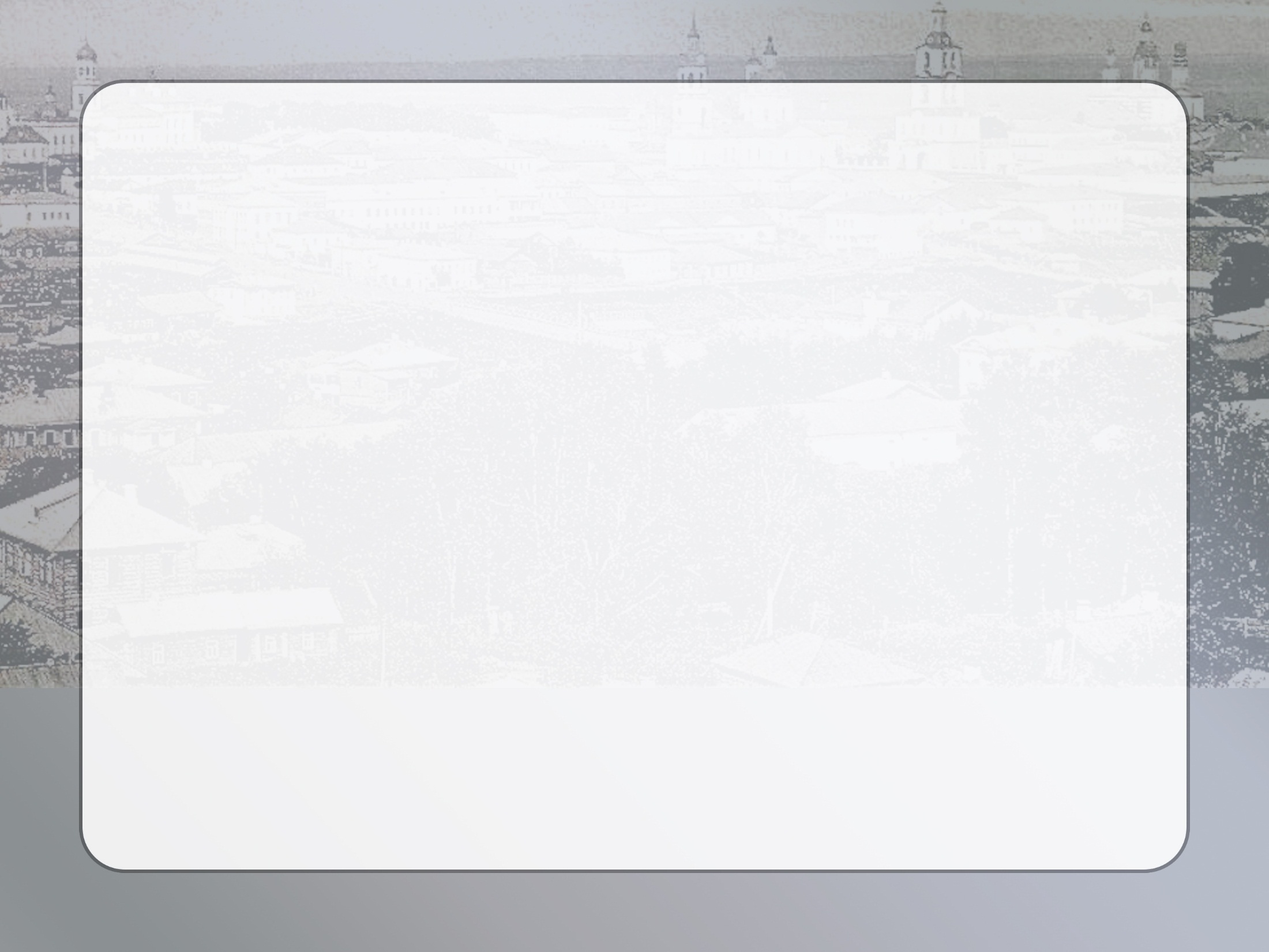 Основные цели педагогической деятельности:
воспитать самостоятельно мыслящую личность, способную адаптироваться к изменяющимся условиям жизни, сформировать у студентов умение и желание самосовершенствования и самообразования.
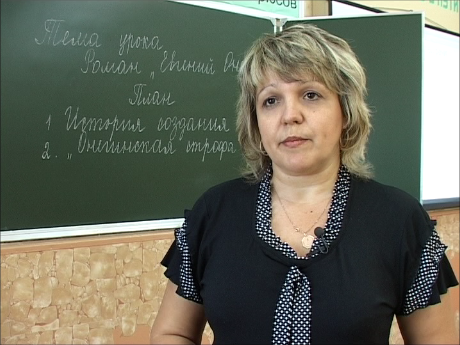 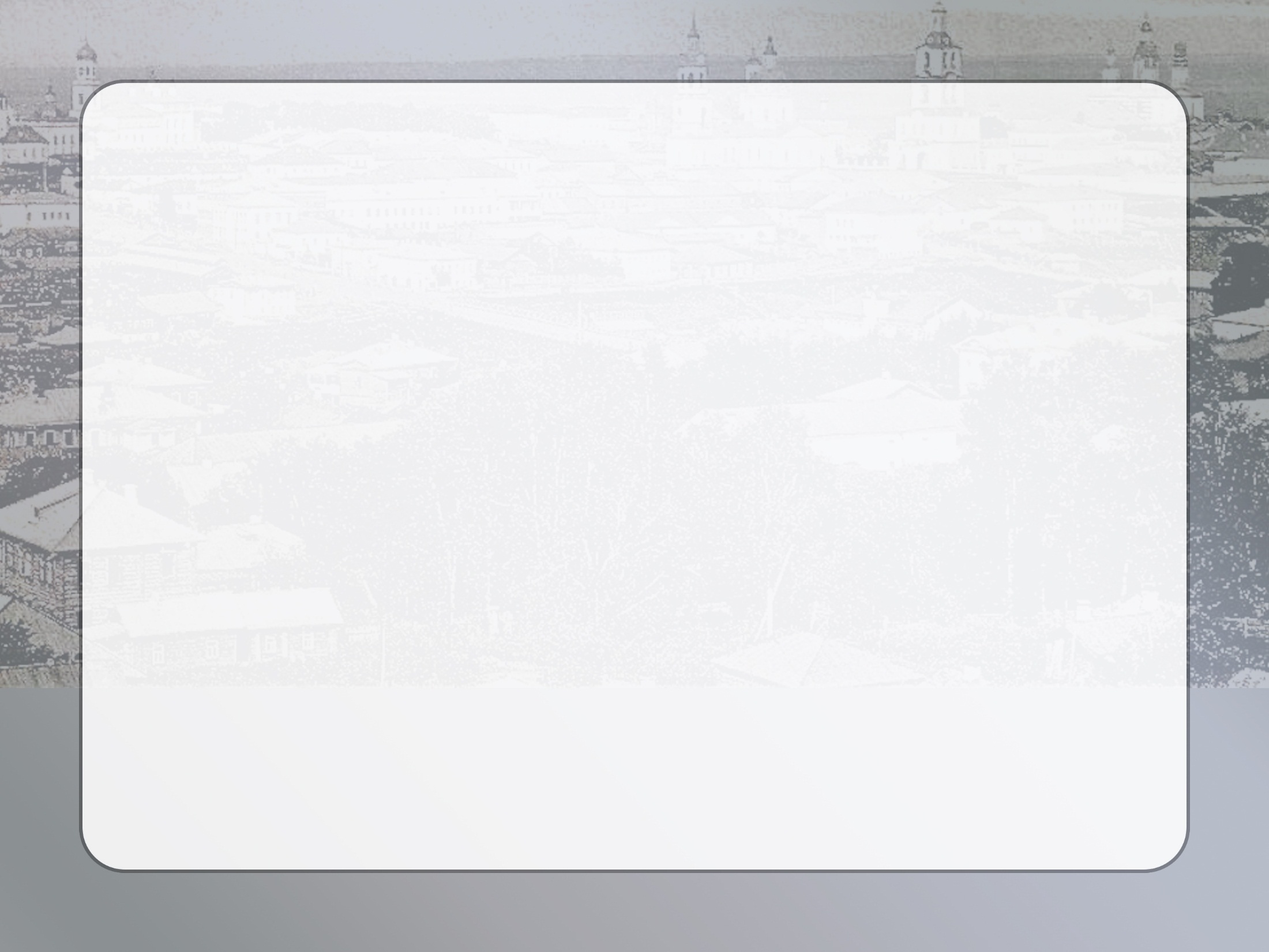 Основные педагогические задачи:
1. Создать условия для интенсивного речевого развития студентов в процессе изучения русского  языка и литературы;
2. Раскрыть творческий, интеллектуальный, нравственный потенциал каждого обучаемого, дать возможность проявить себя;
3. Использовать в учебно-воспитательном процессе новые педагогические технологии;
4. Вовлекать каждого студента в активный познавательных процесс, причем не пассивного овладения знаниями, а активной познавательной деятельности;
5. Привить навыки: самостоятельной работы, эффективной организации своей деятельности, самоконтроля, объективного оценивания полученных результатов;
6. Формировать устойчивый интерес к изучаемой дисциплине через аудиторную и внеаудиторную деятельность.
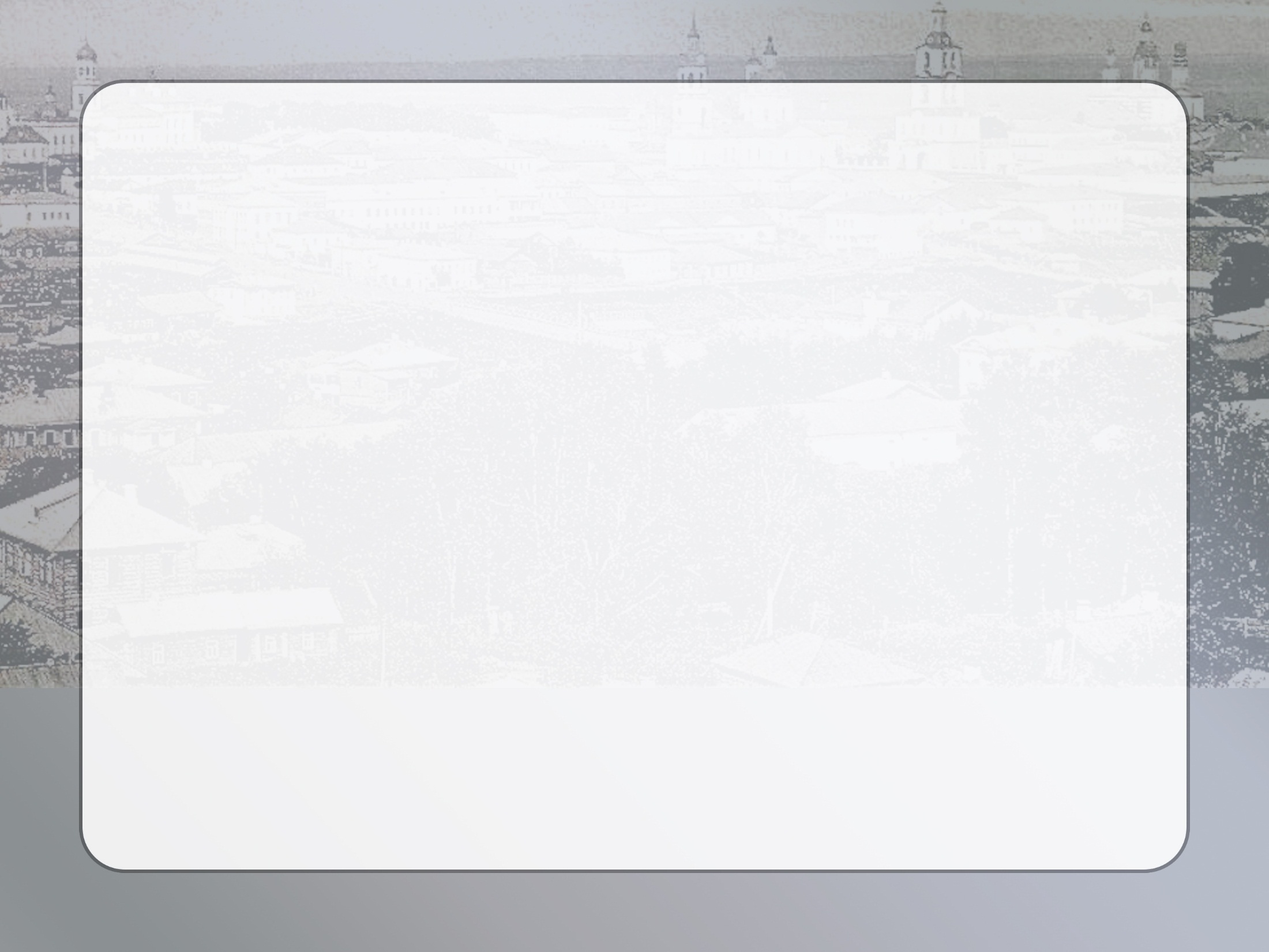 Мои будни
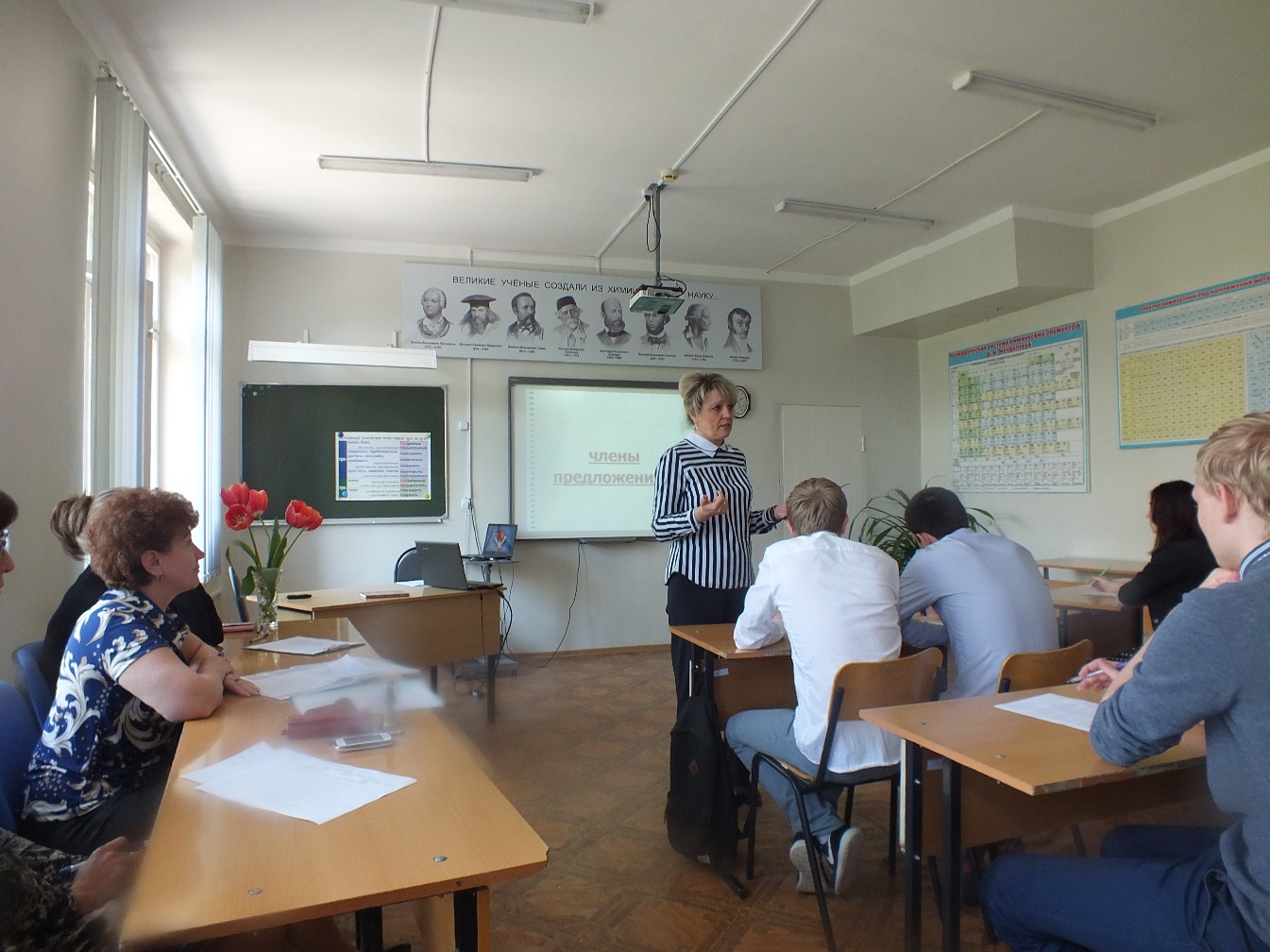 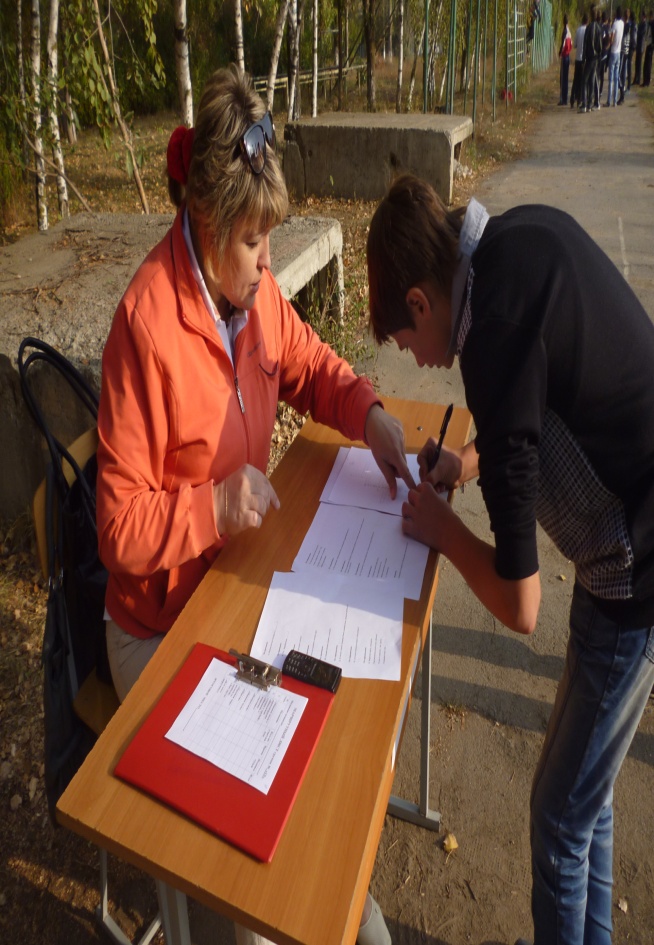 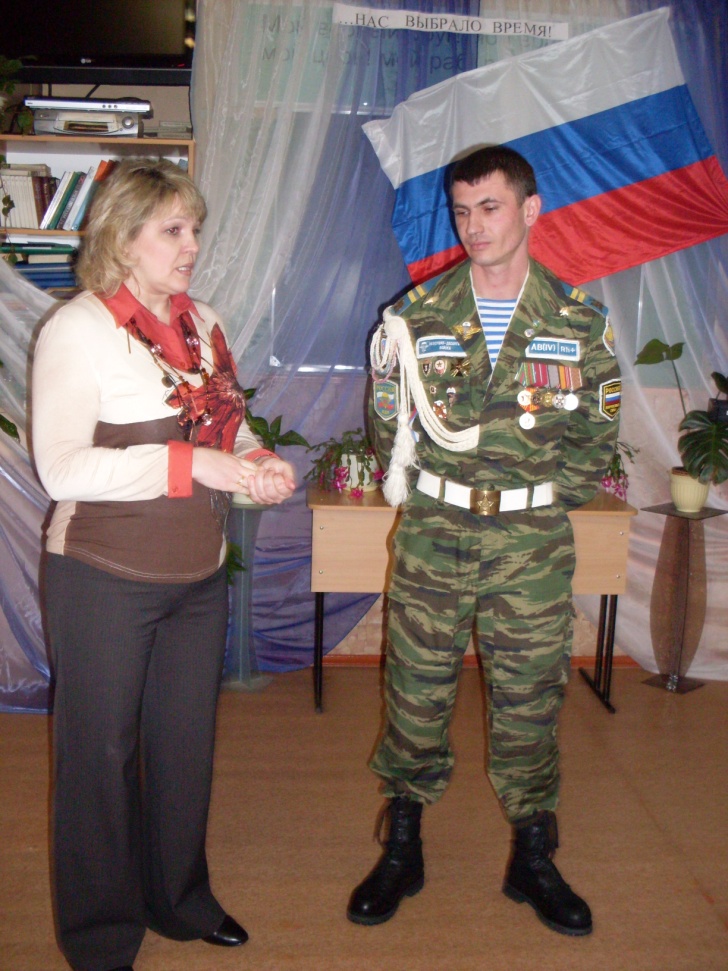 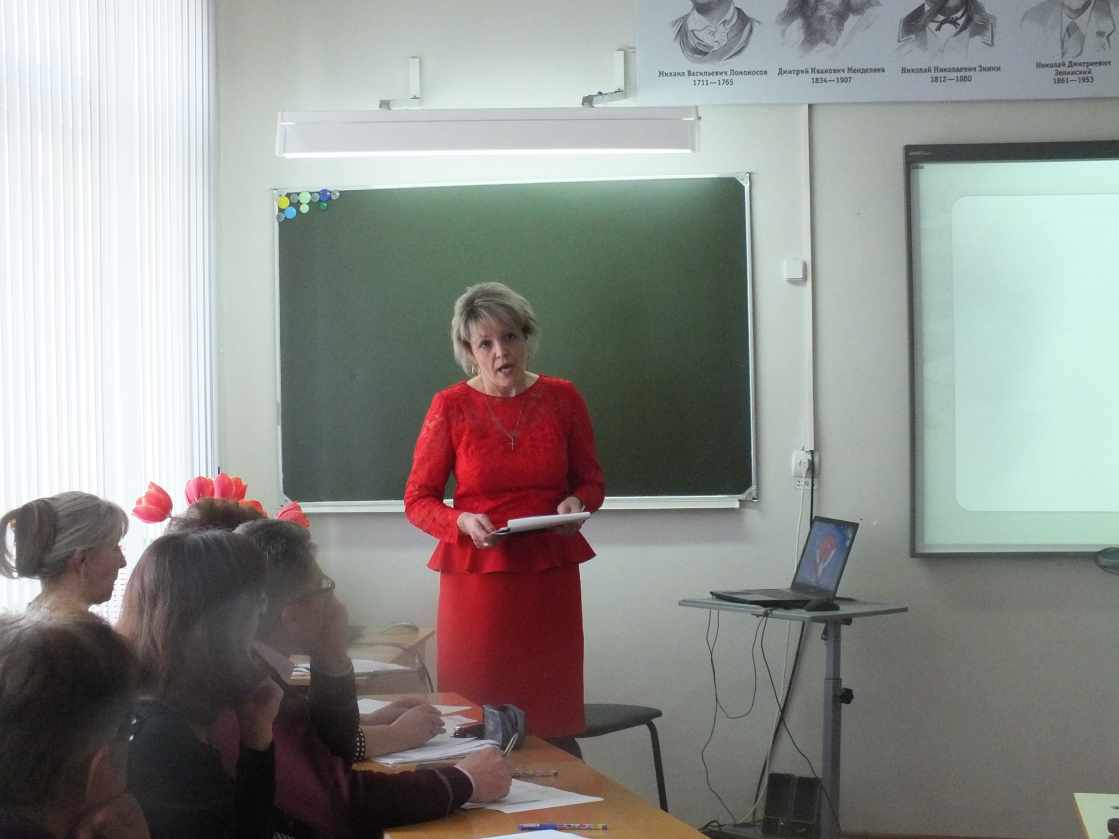 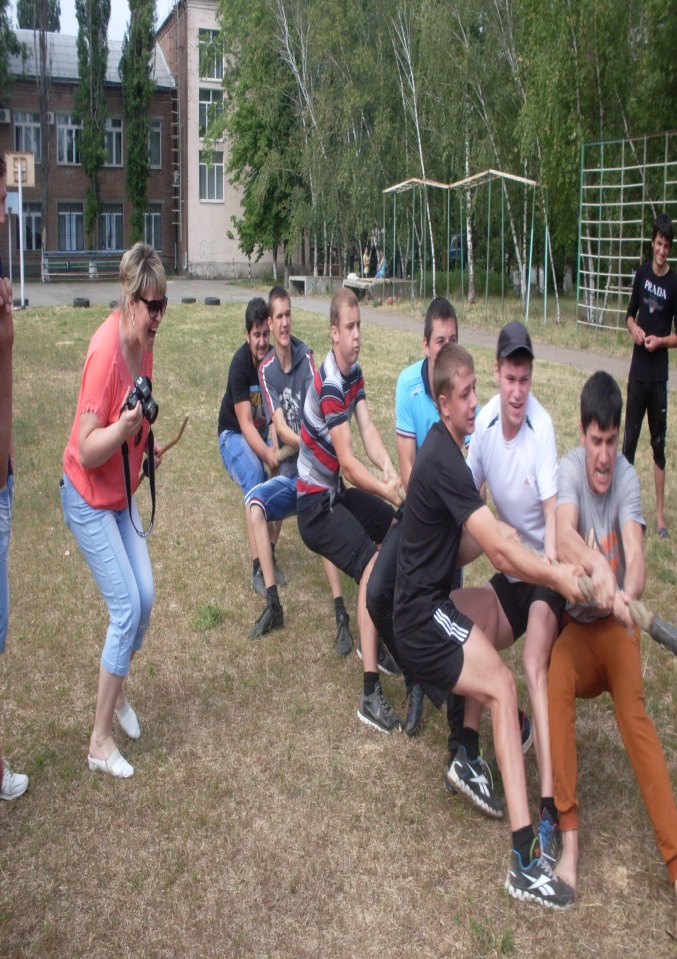 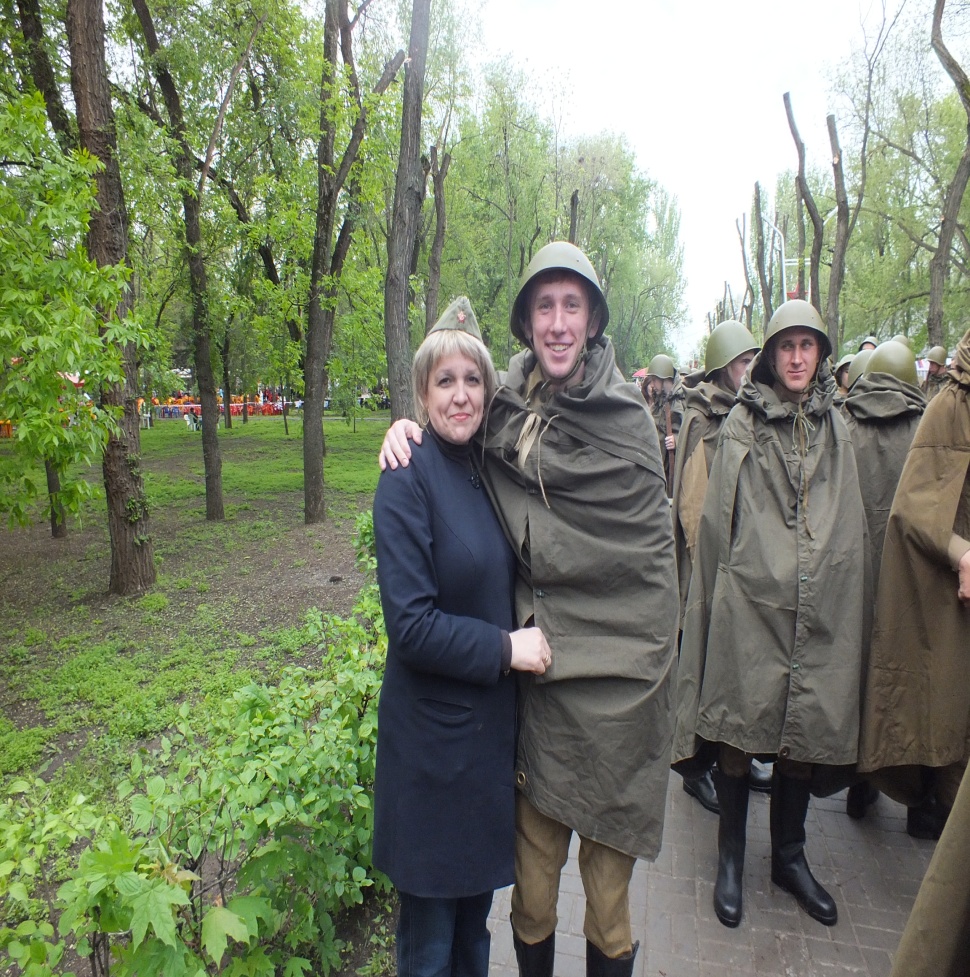 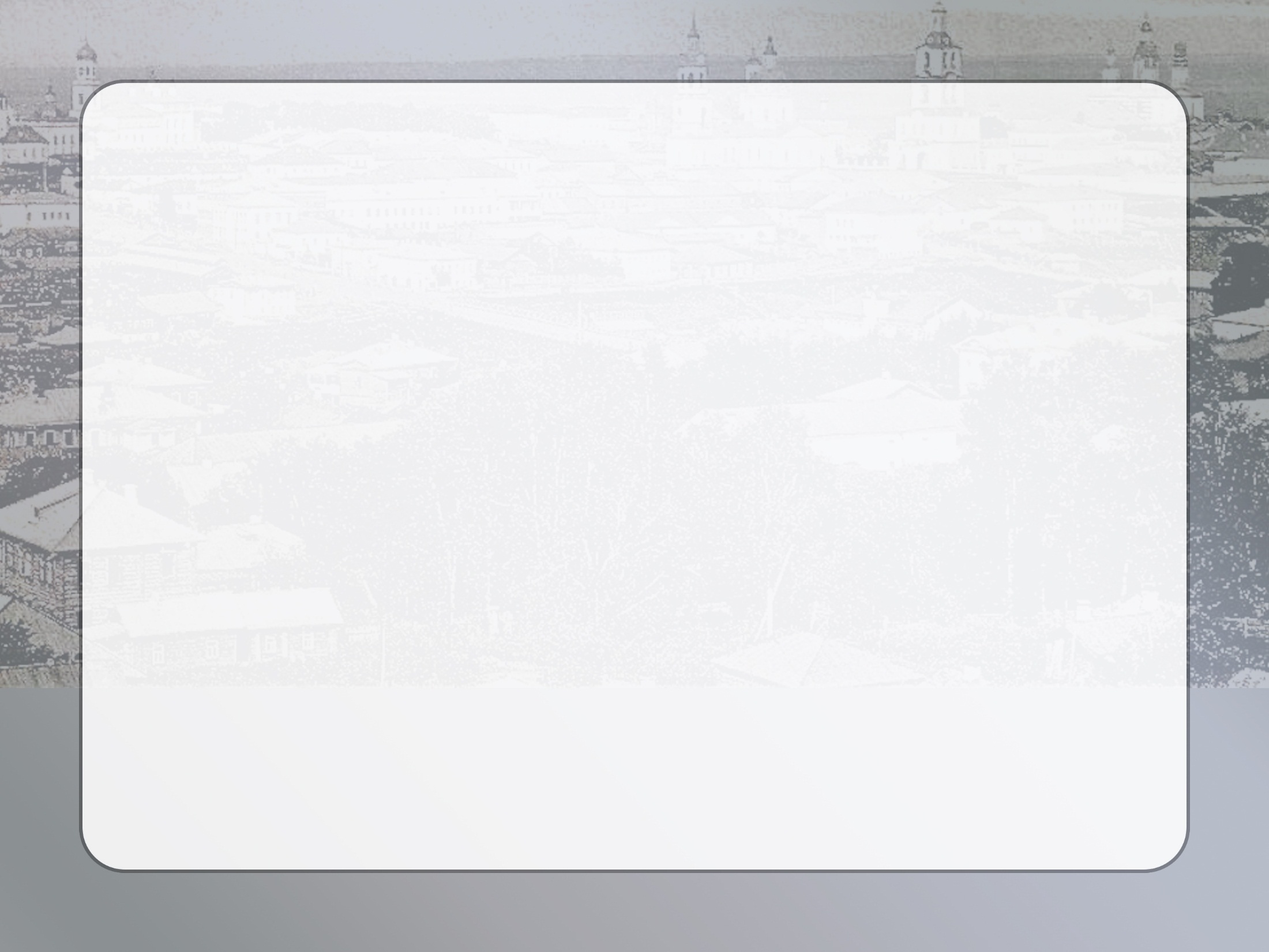 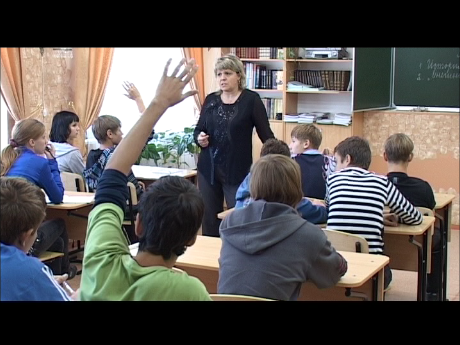 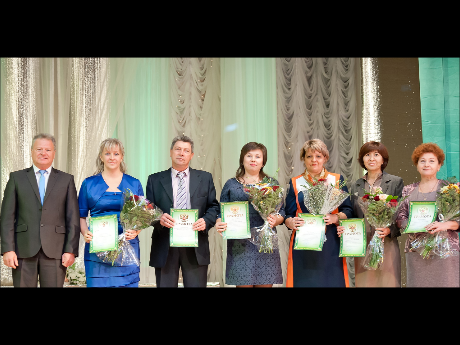 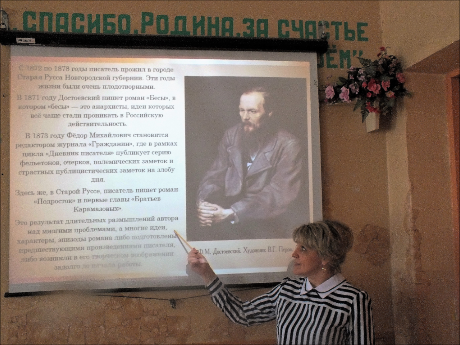 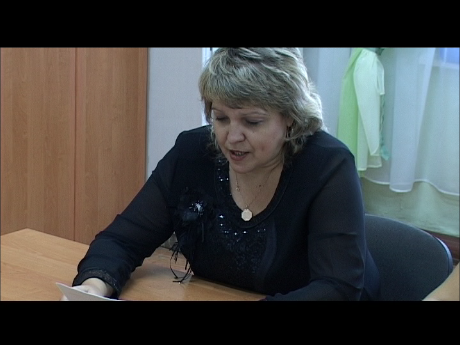 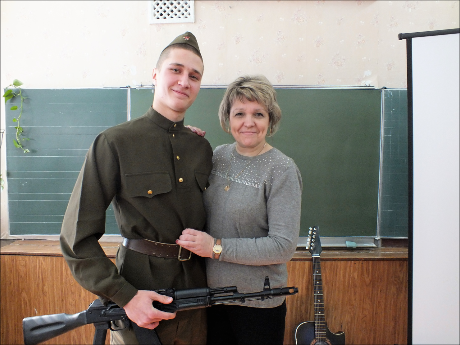 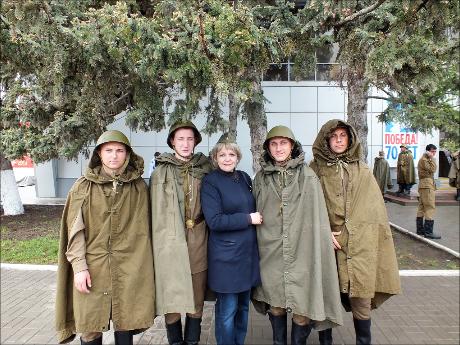 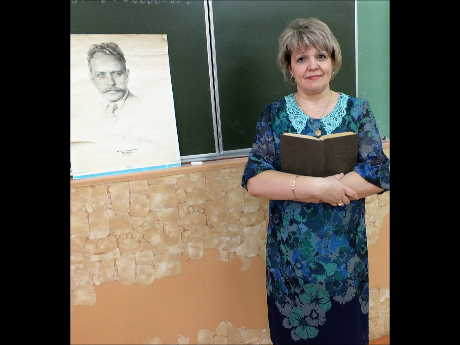 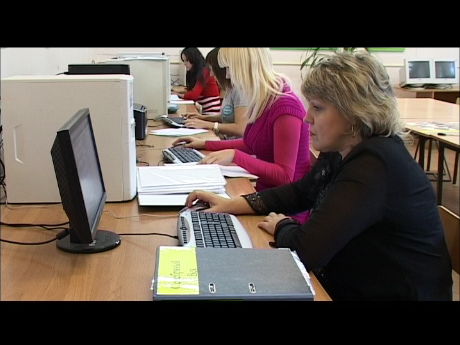 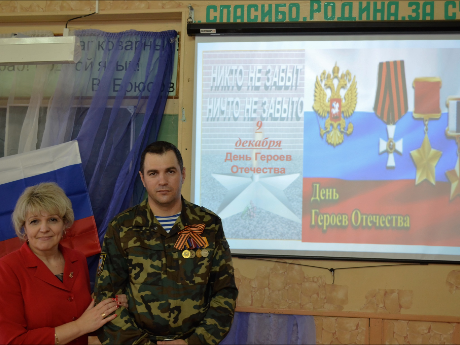 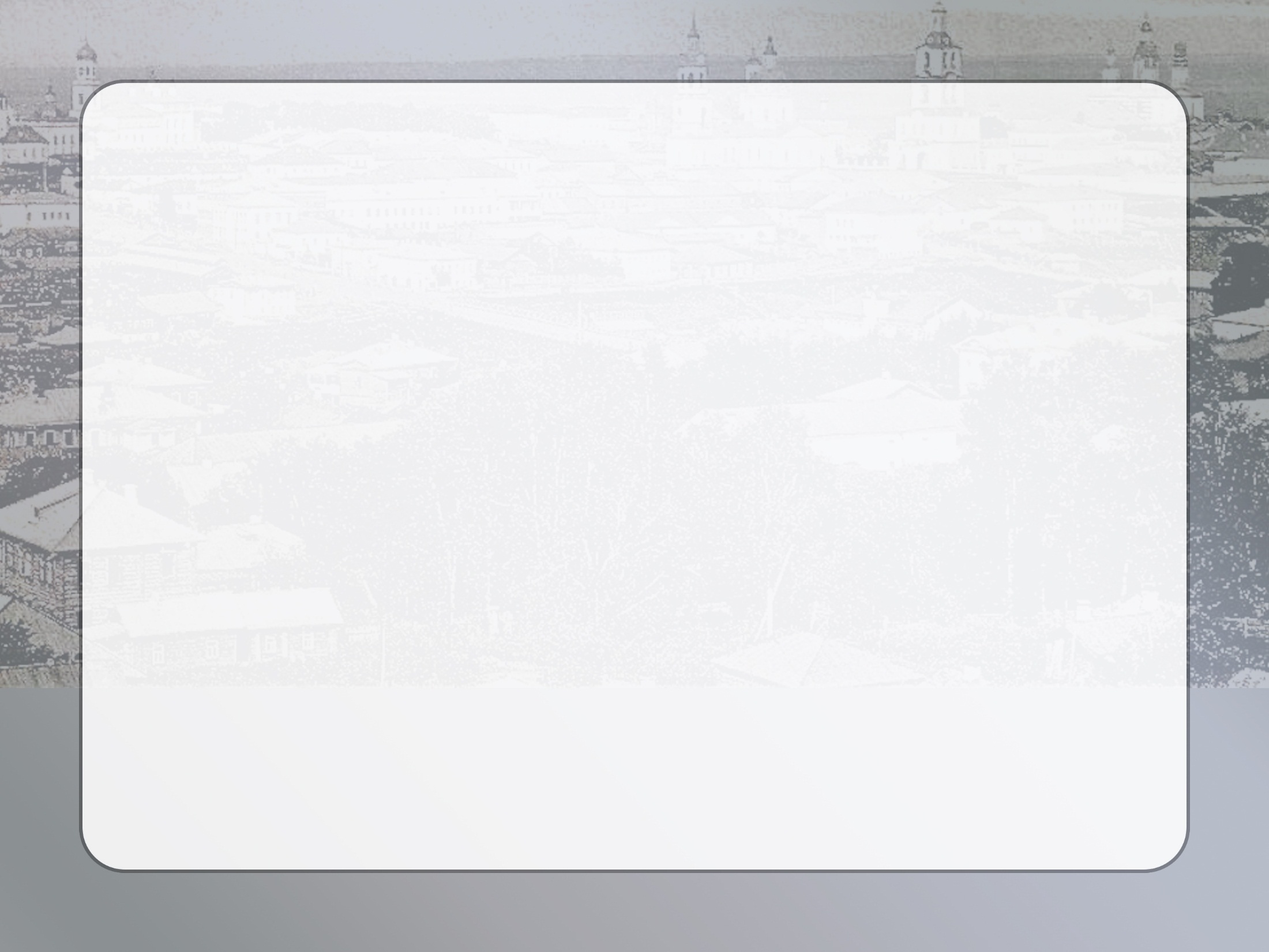 Мои достижения
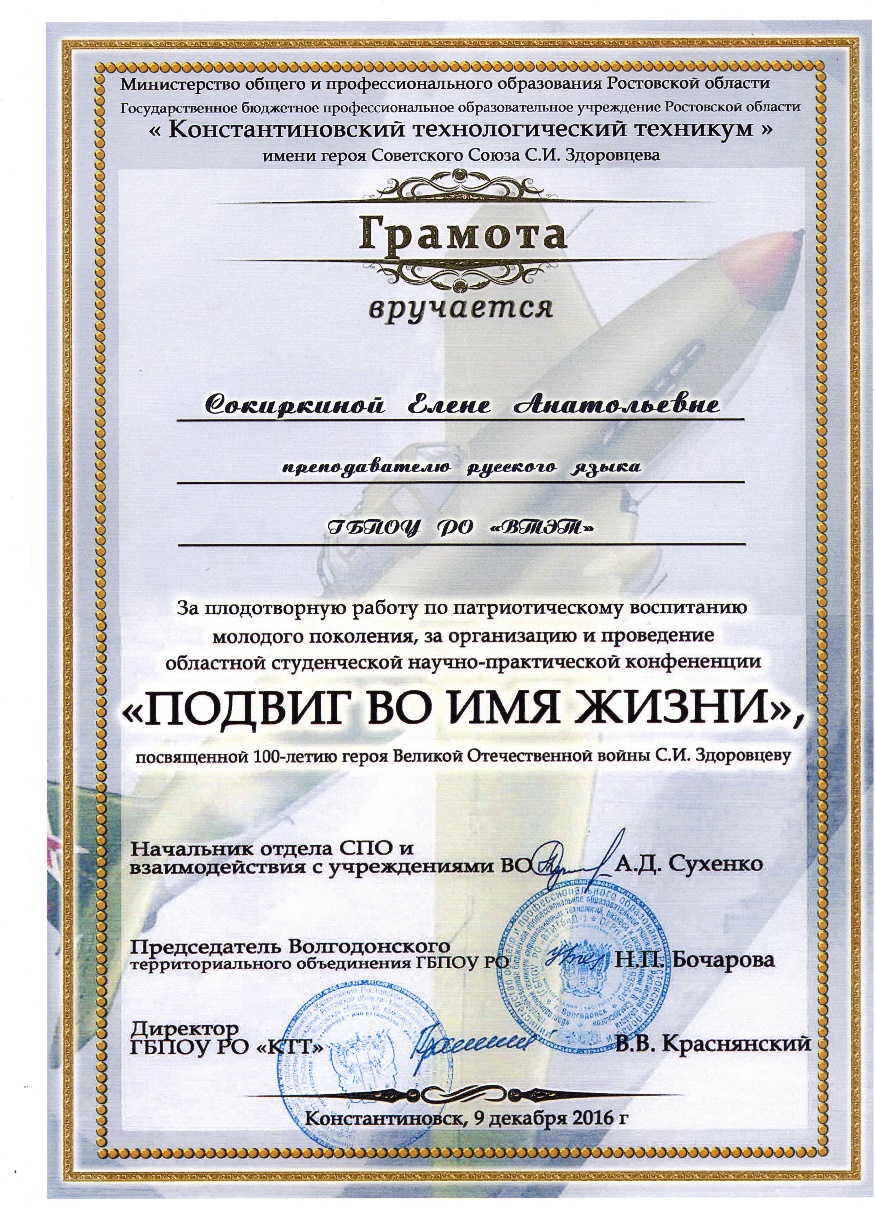 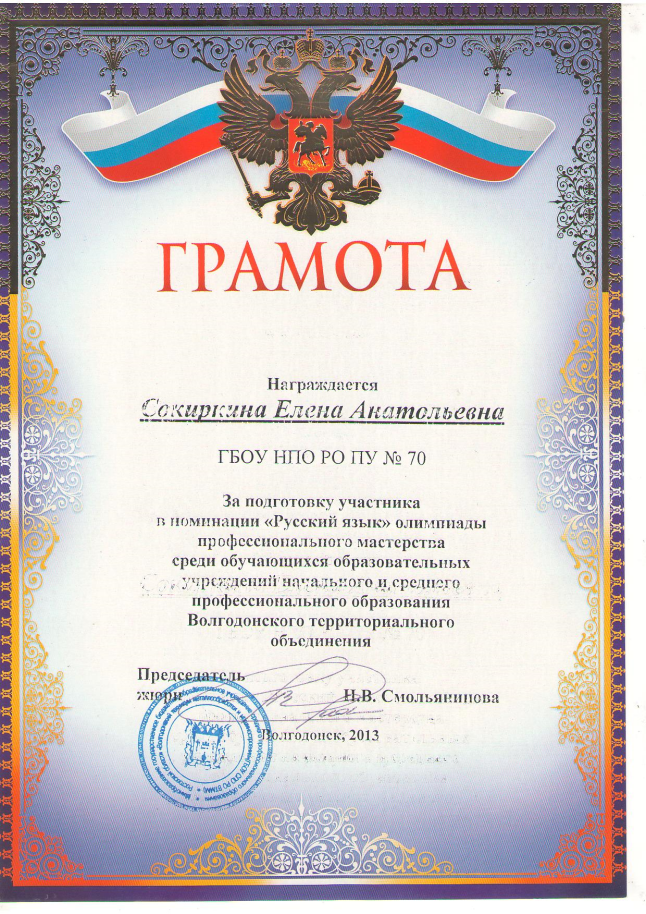 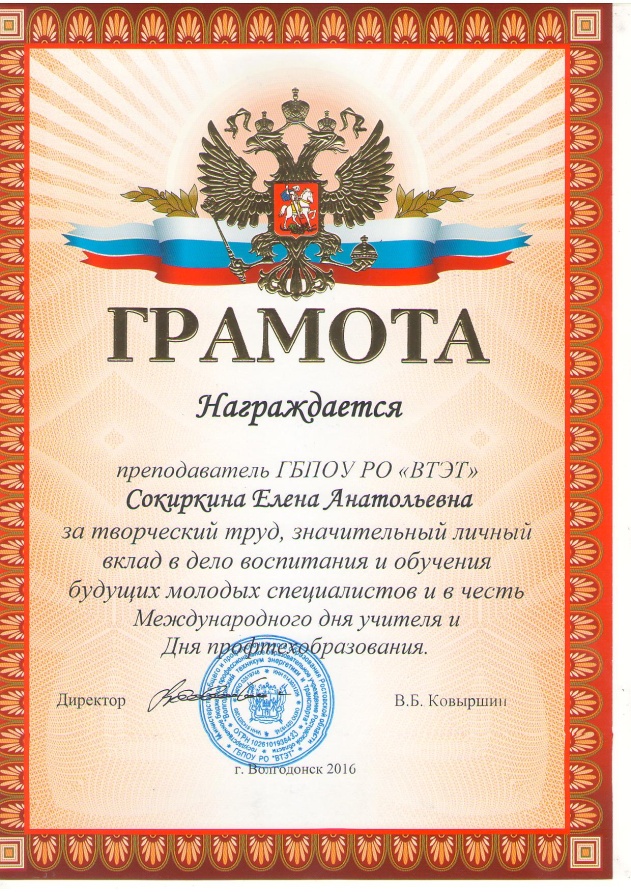 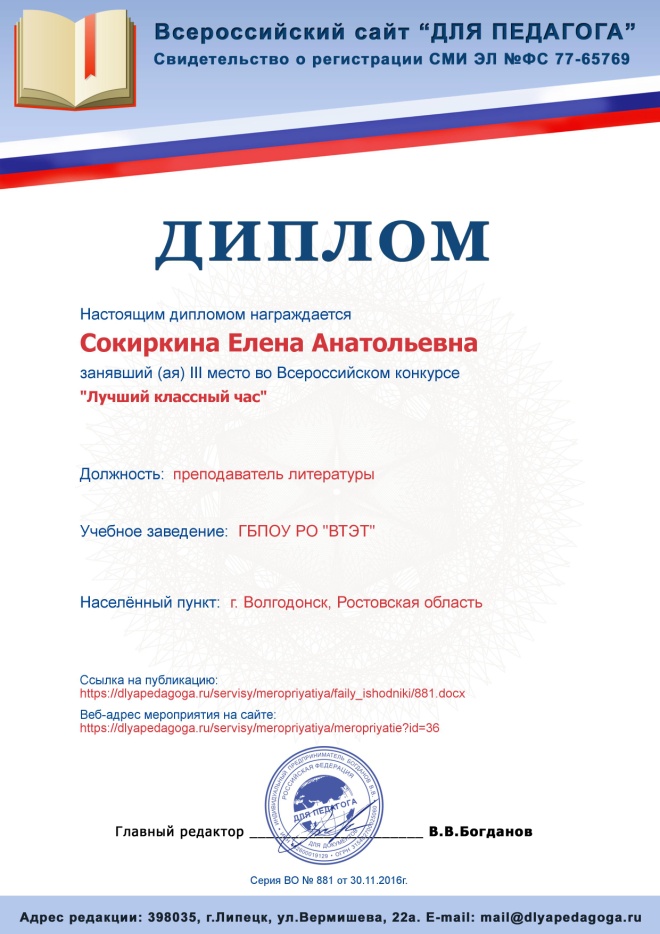 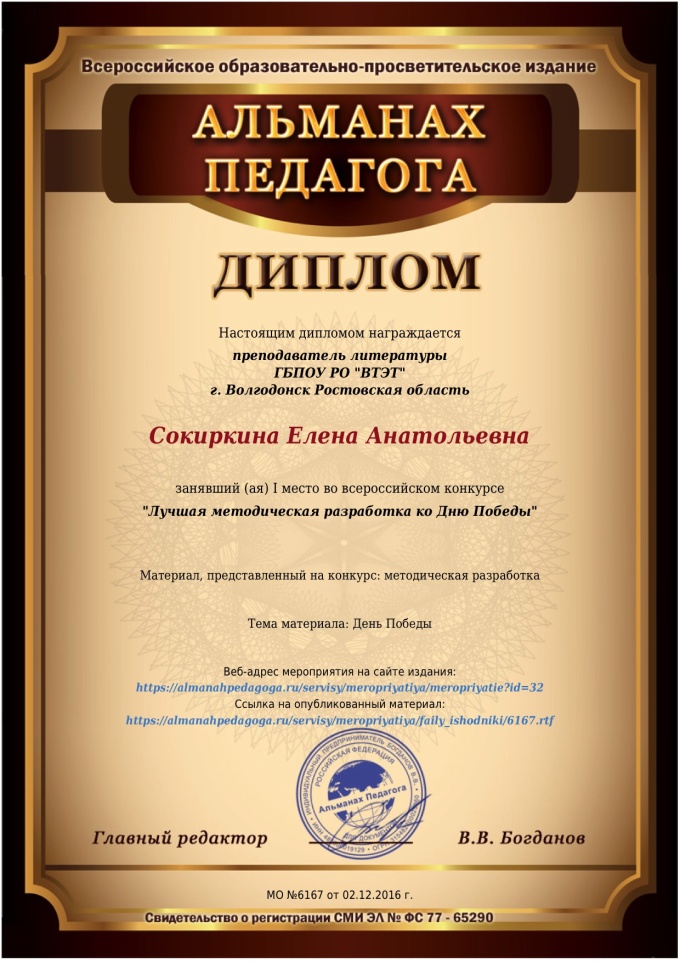 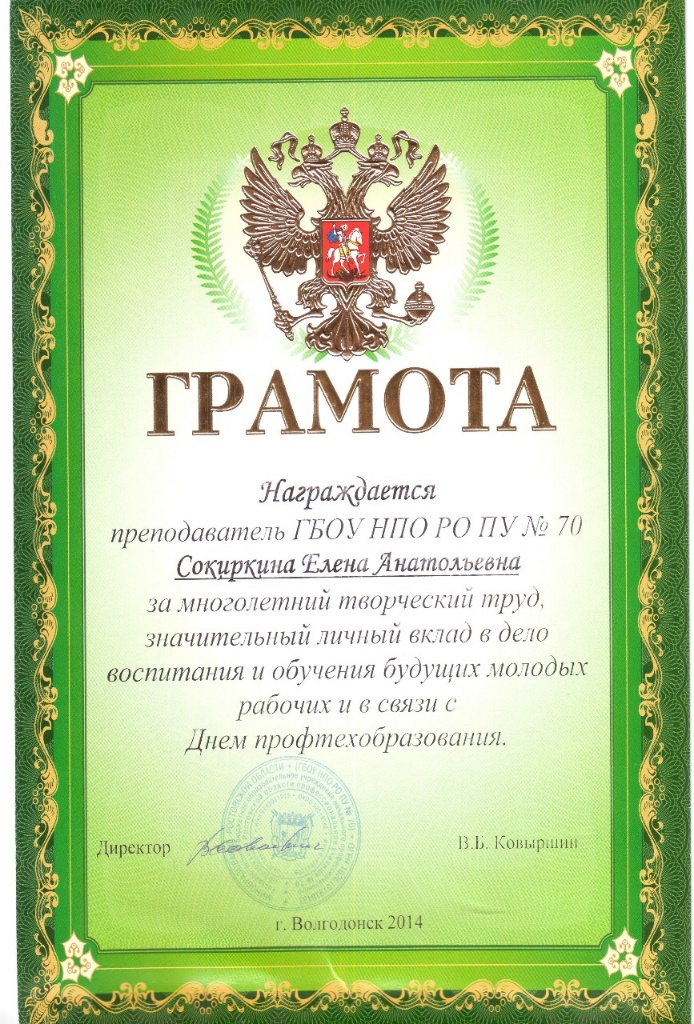 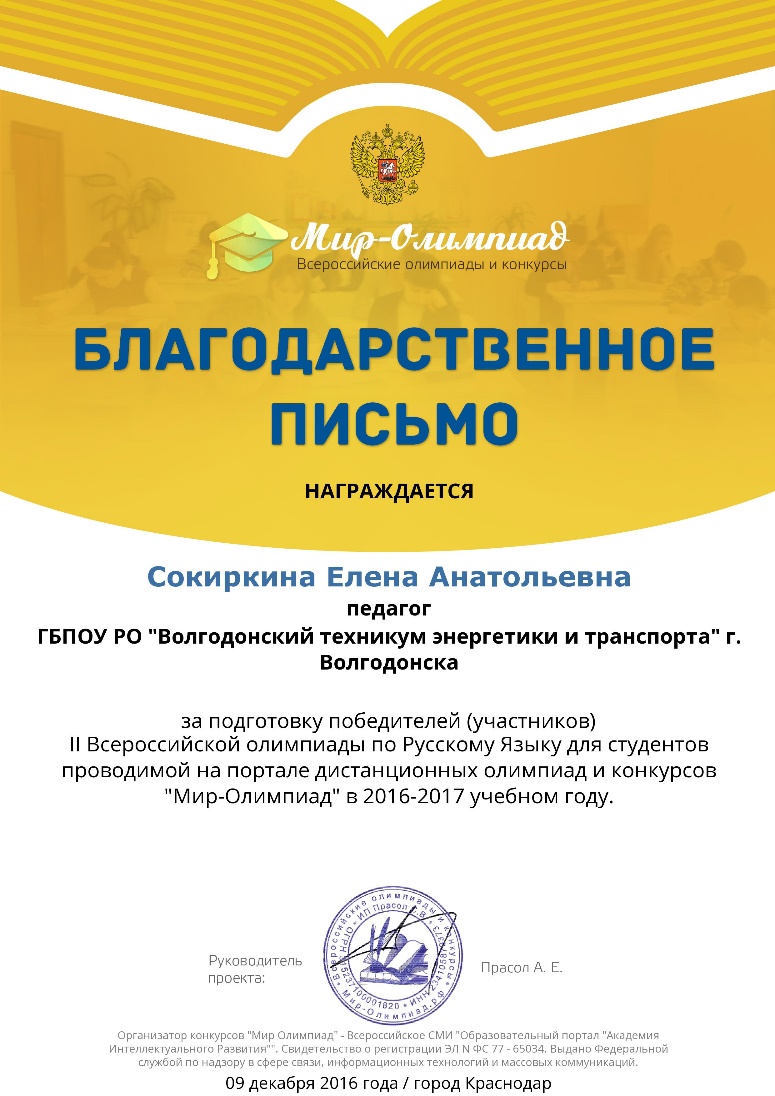 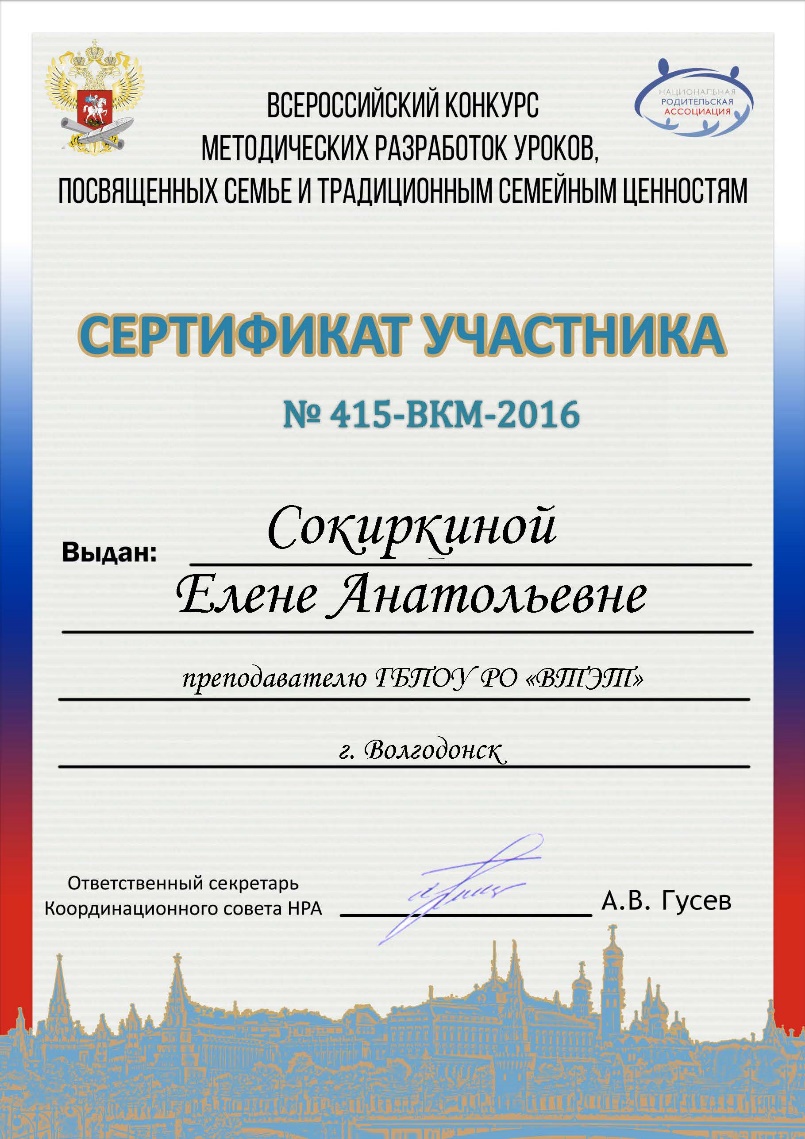 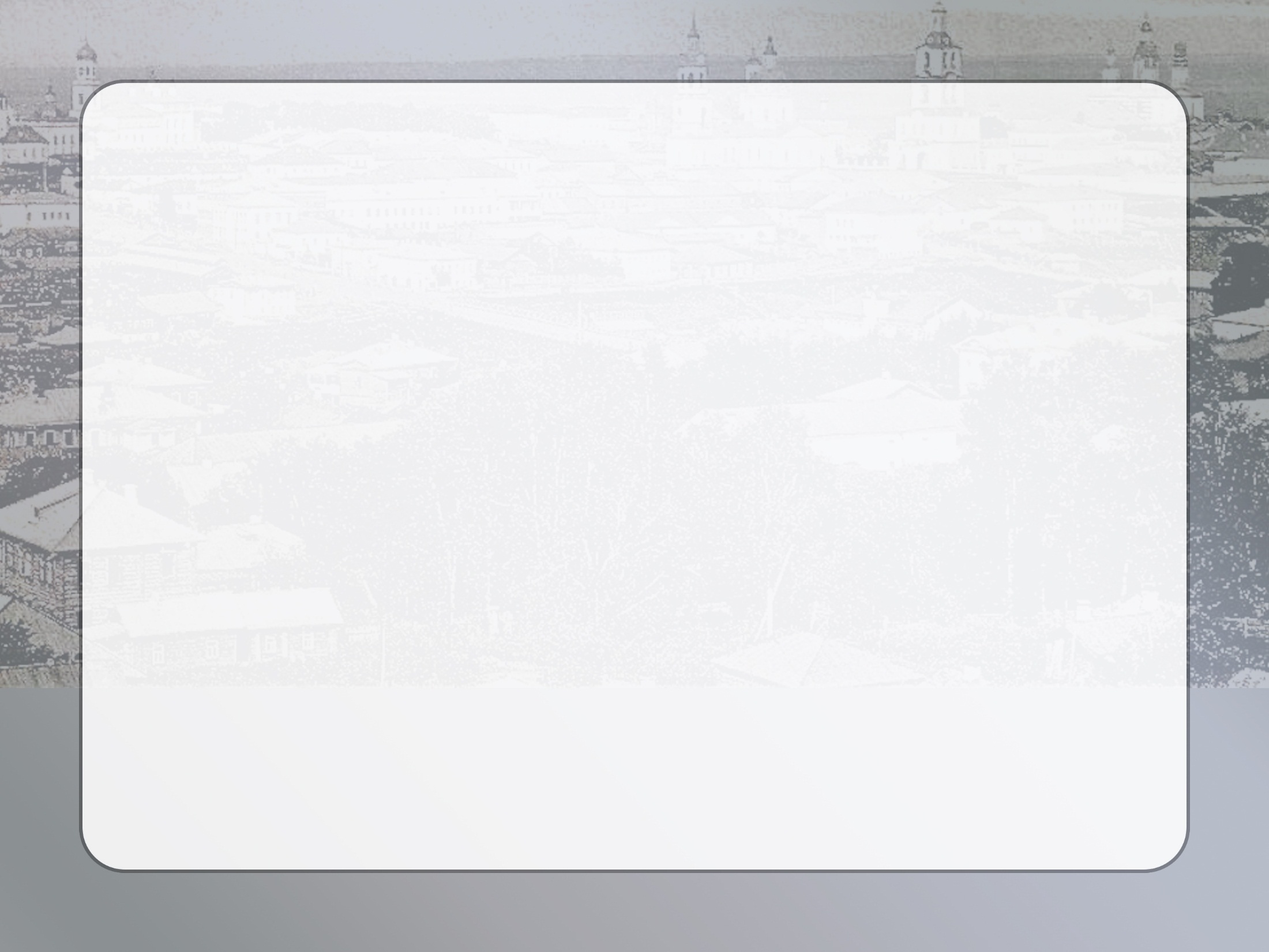 Достижения моих студентов
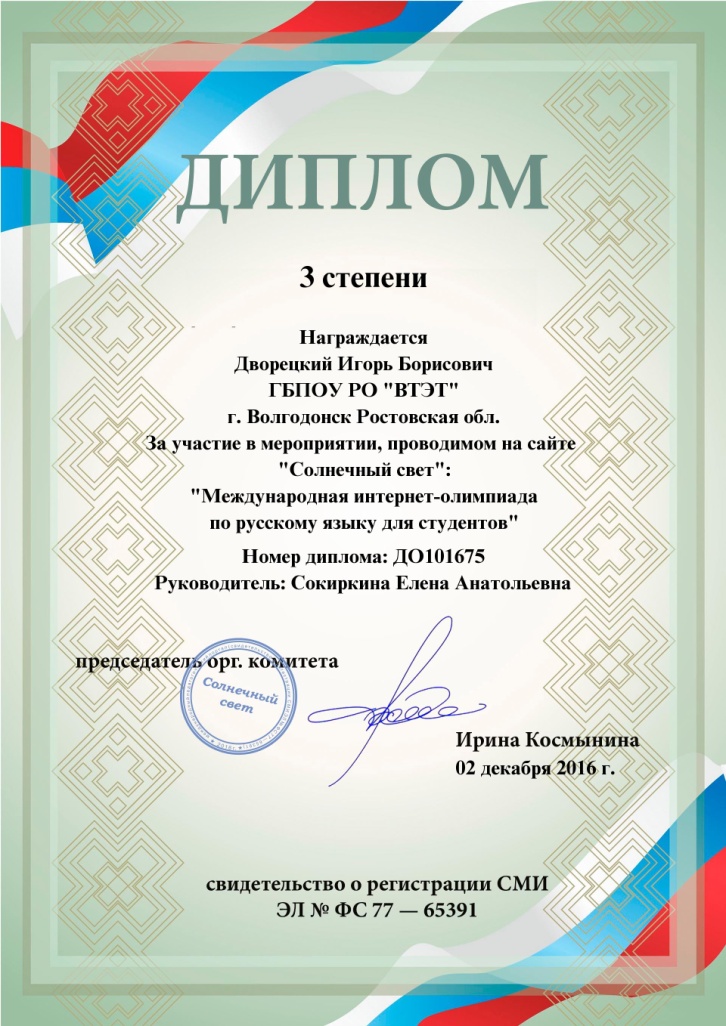 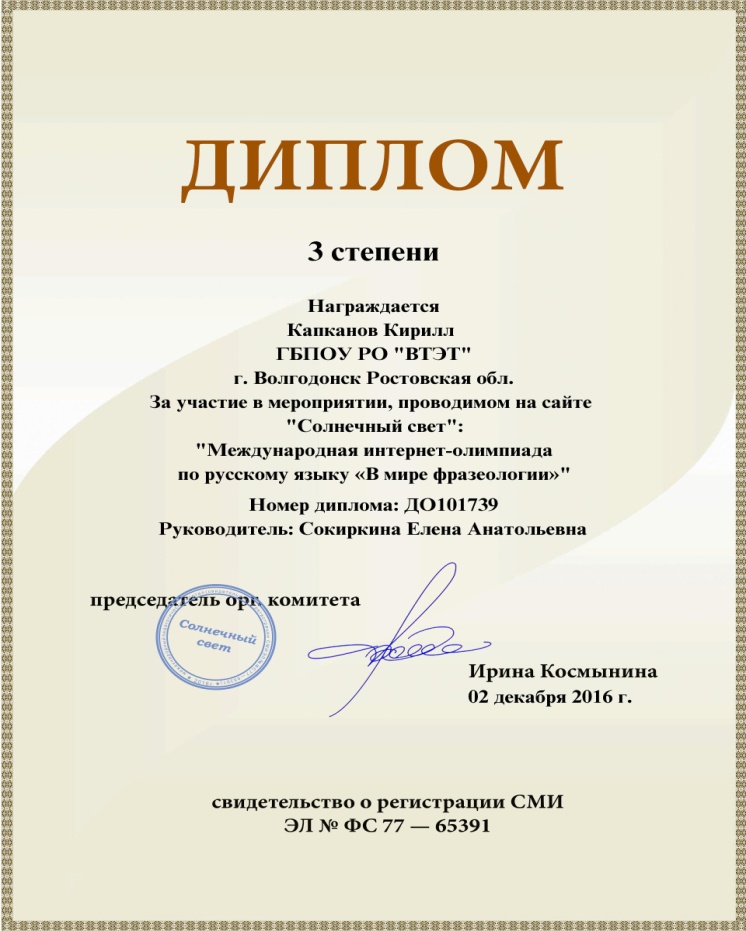 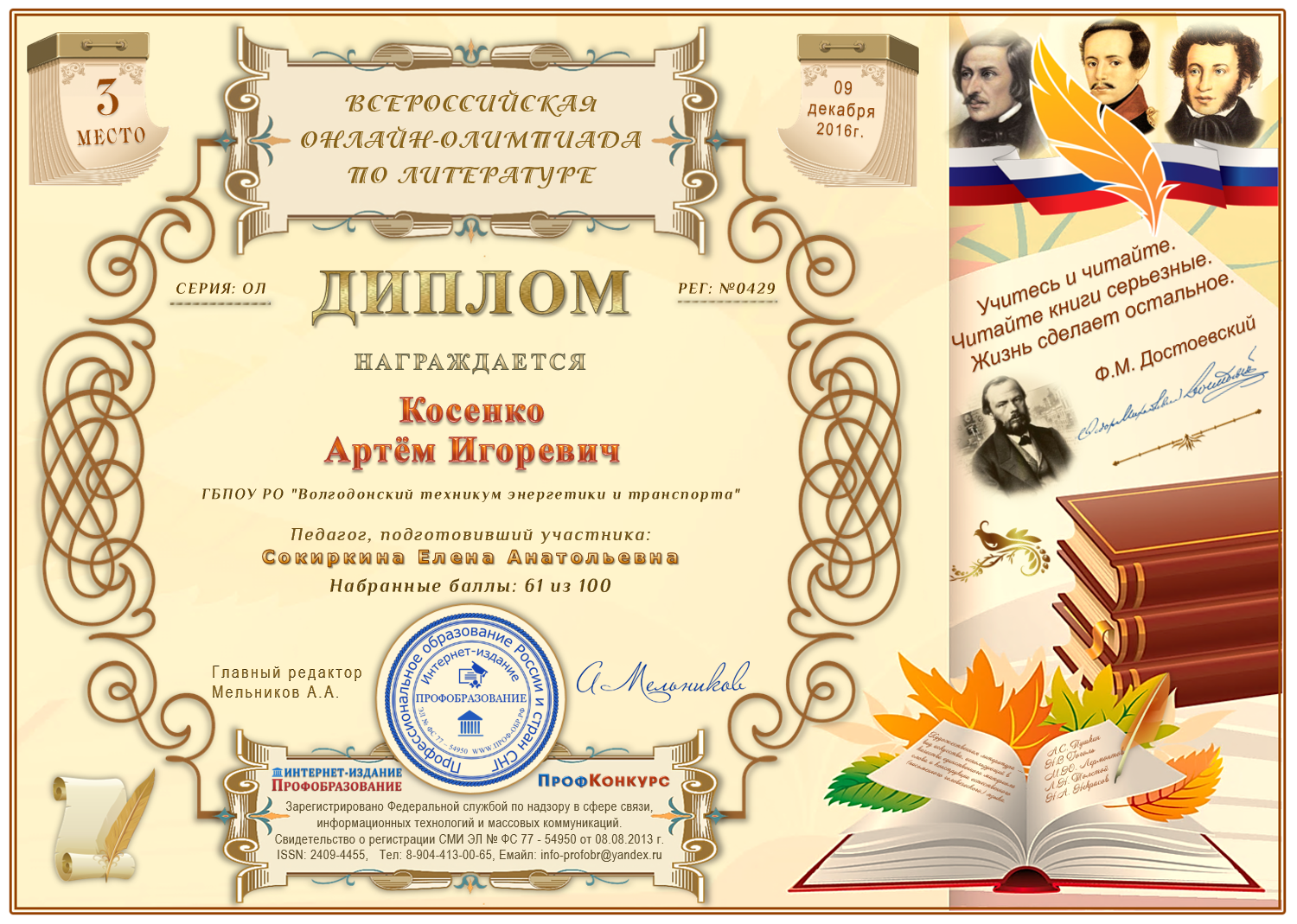 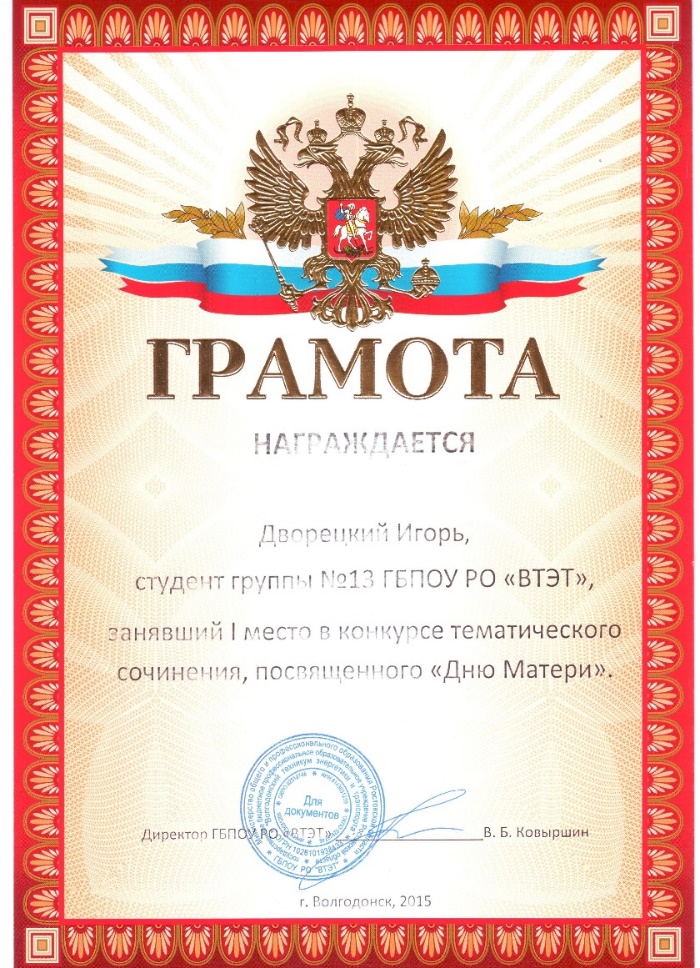 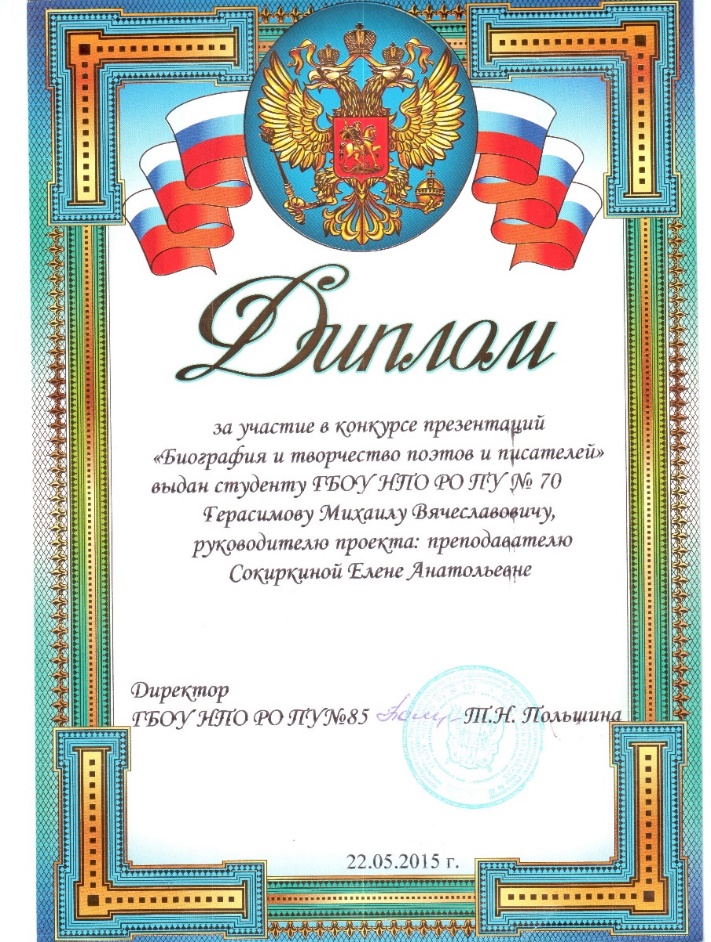 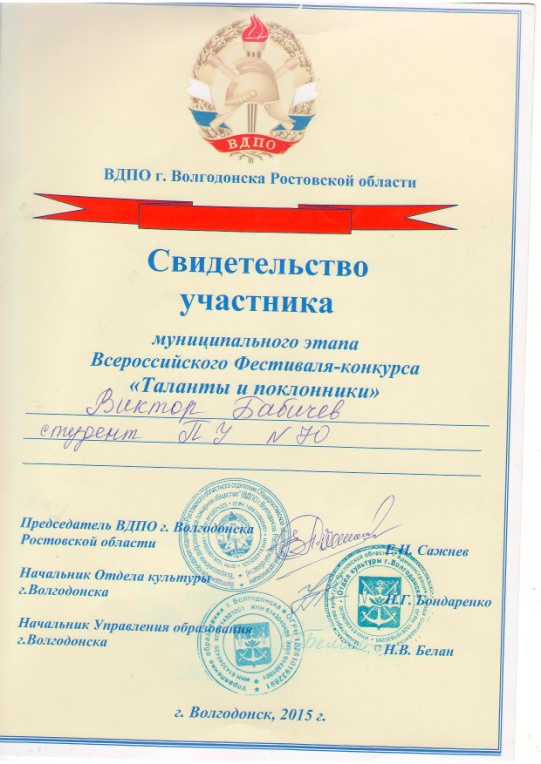 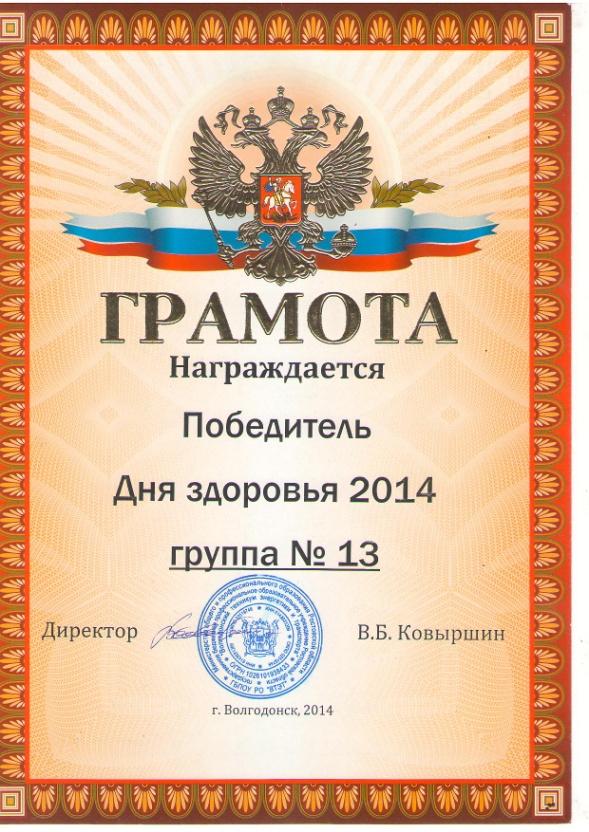 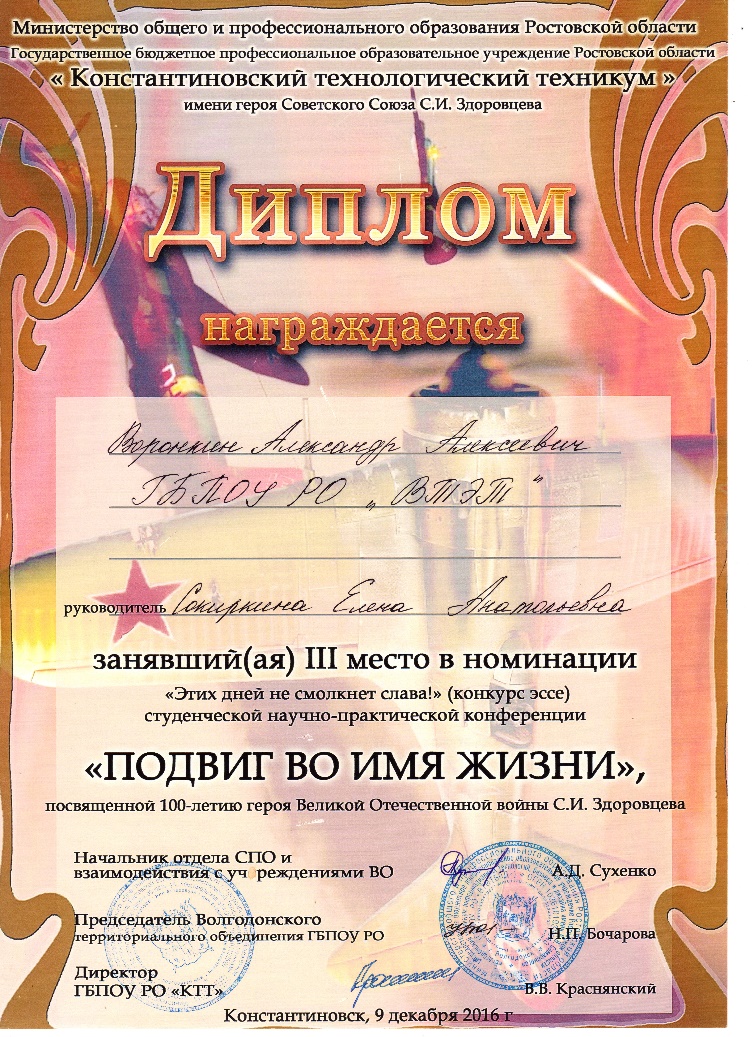 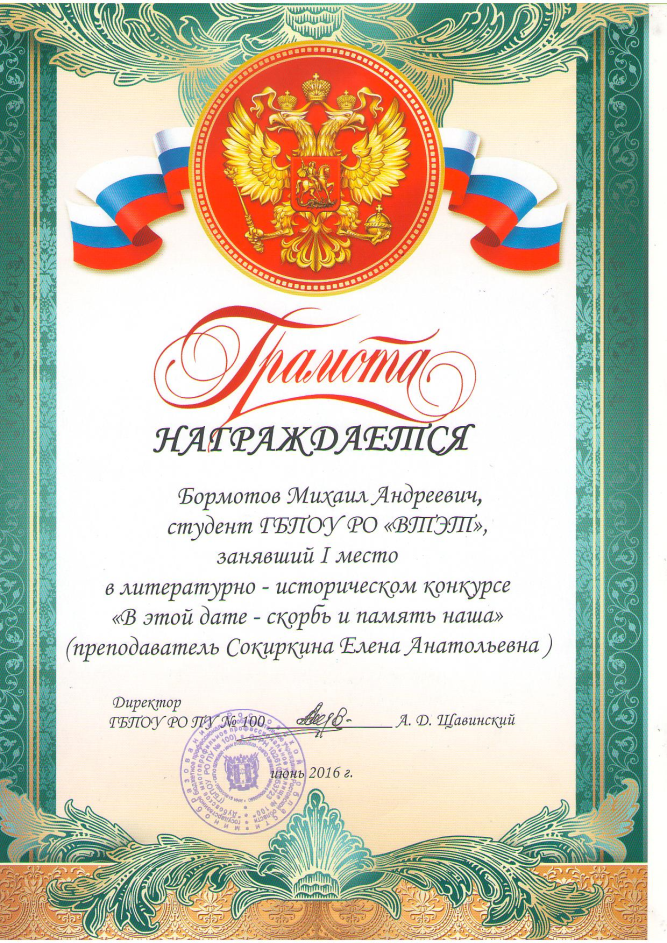 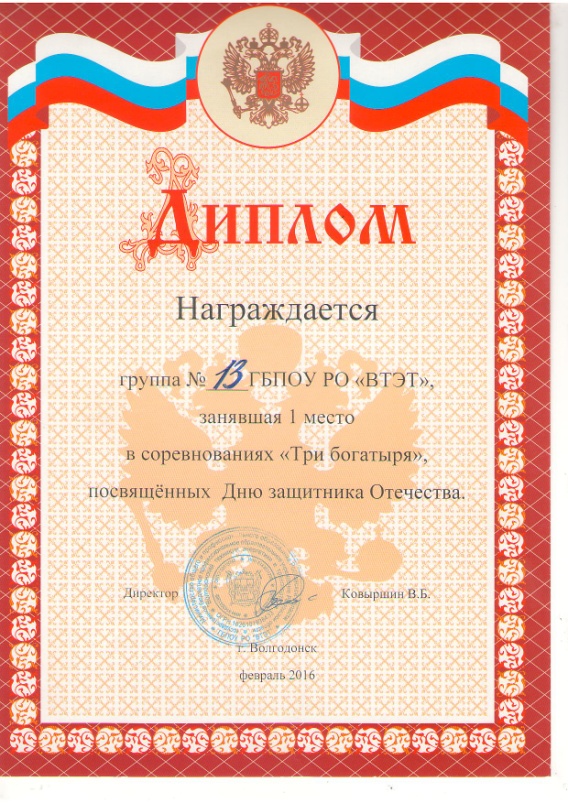 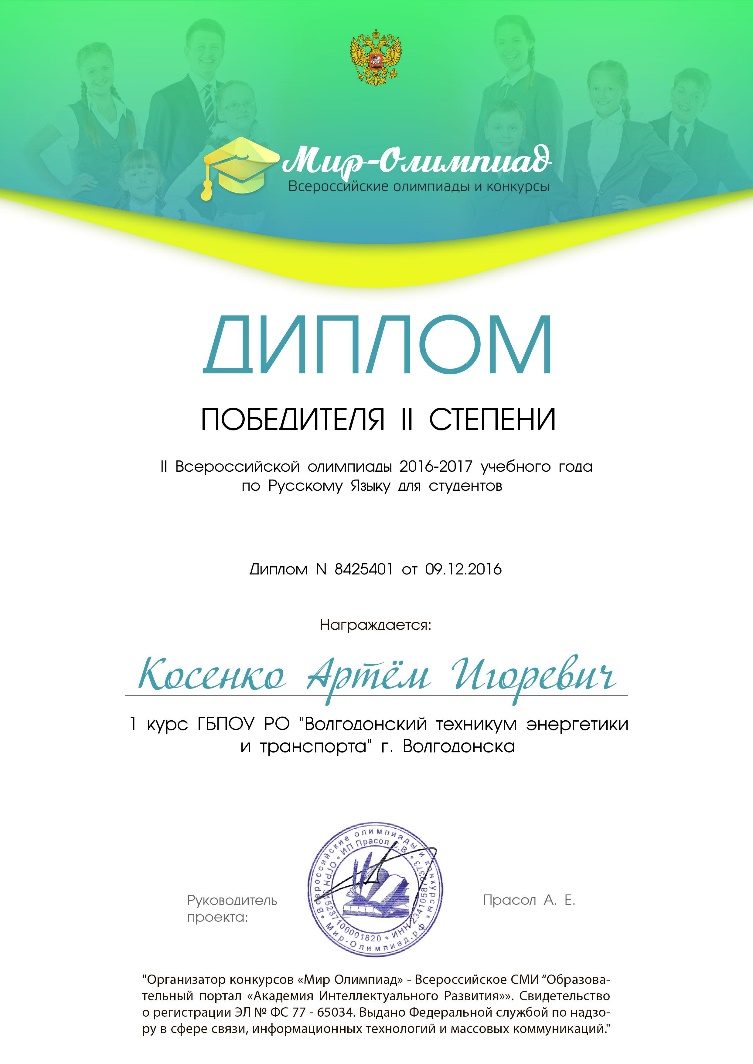 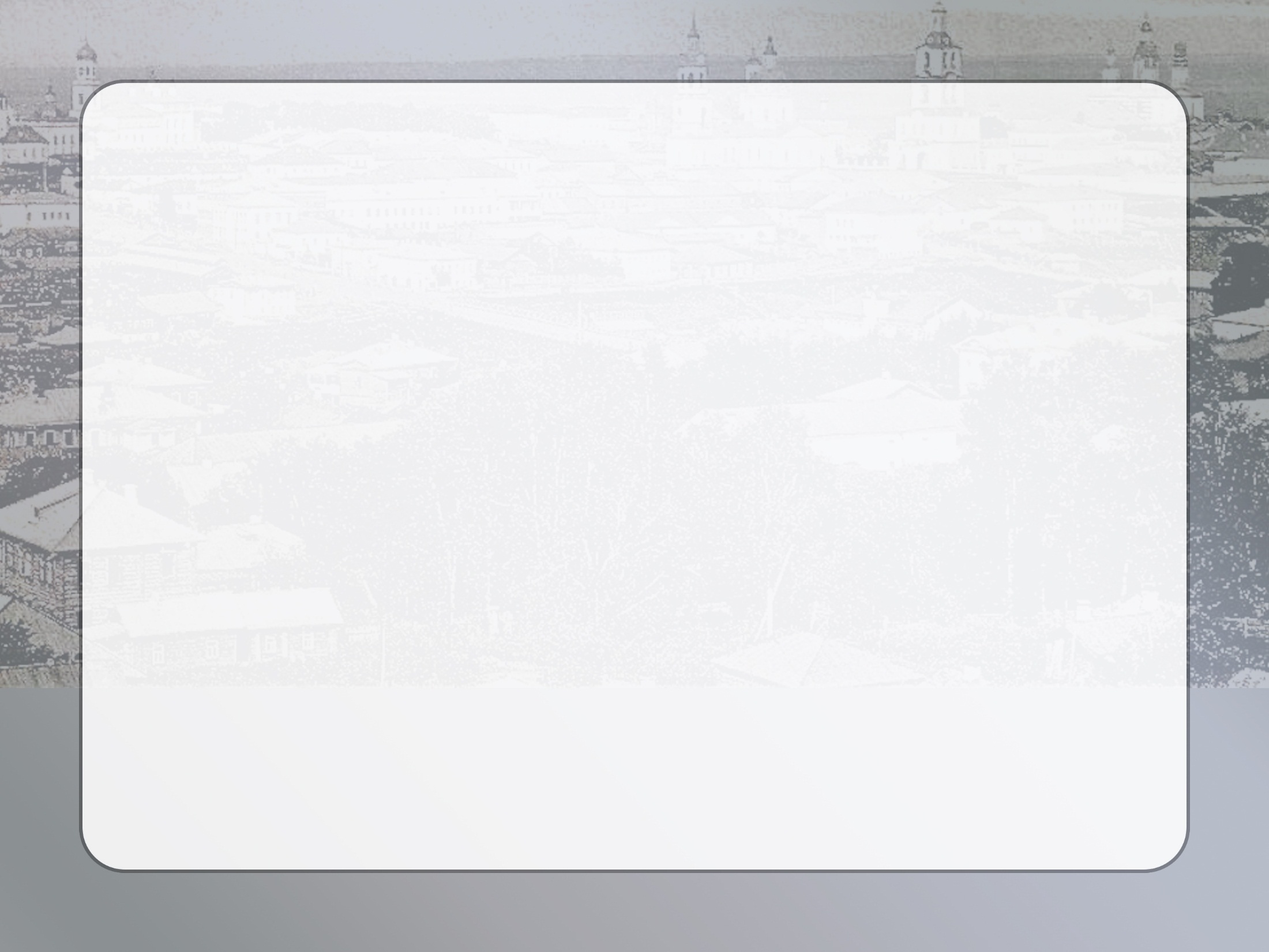 Найди себе занятие по душе, и ты не будешь работать ни одного дня в жизни.             
 Конфуций
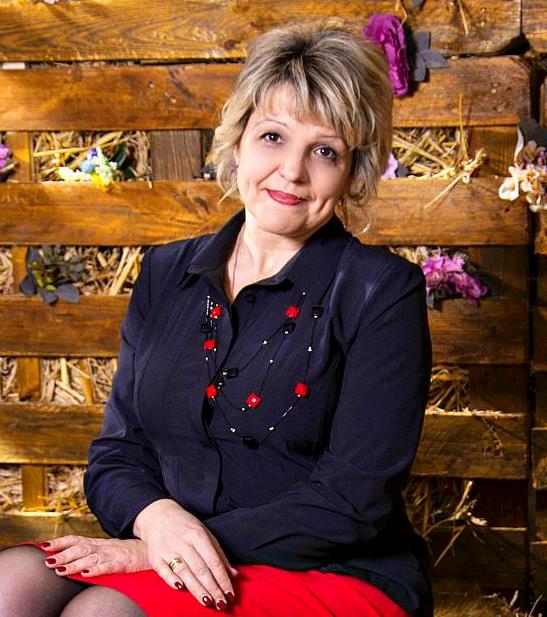